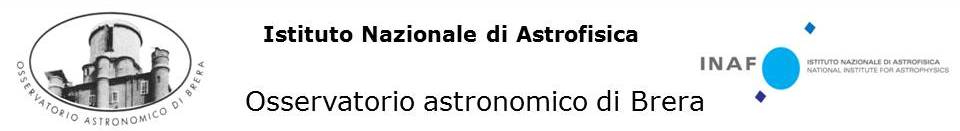 Istituto Nazionale di Astrofisica
Osservatorio astronomico di Brera
Universo in fiore
I Nuclei Galattici Attivi
Anna Wolter

Anna.Wolter@brera.inaf.it
 
INAF-Osservatorio Astronomico di Brera
13 marzo 2013
Sommario
Un po’ di storia e di tassonomia
Proprietà degli AGN
Modello unificato
Cosmologia
1

Storia e Tassonomia
dal greco ταξις, taxis, "ordinamento", e νομος, nomos, "norma" o "regola") è, nel suo significato più generale, la disciplina della classificazione
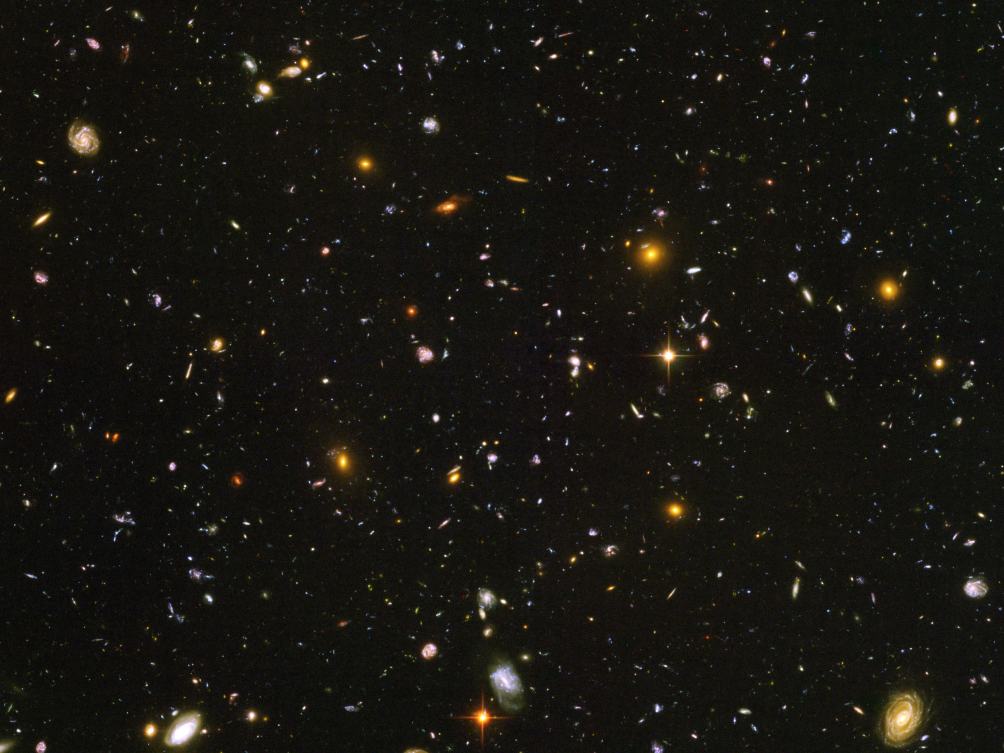 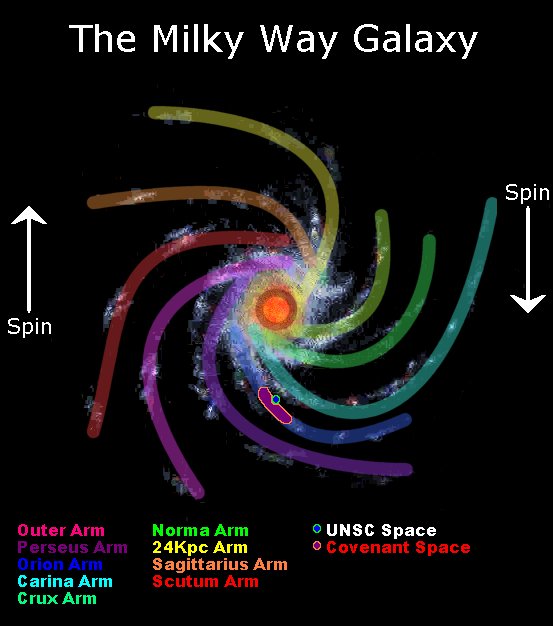 La Via Lattea
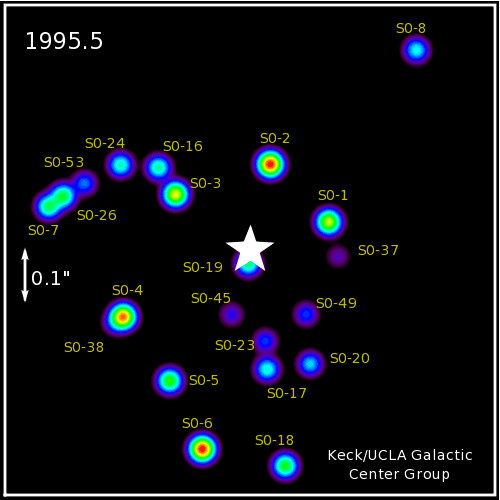 Massa del Buco Nero
3a legge di Keplero
4 milioni di volte la massa del Sole
Periodo piu’ corto, massa piu’ grande
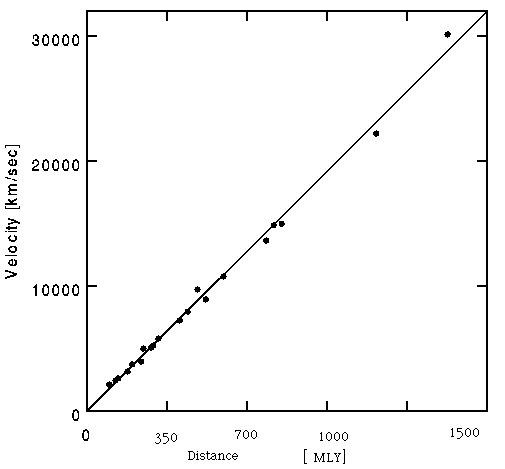 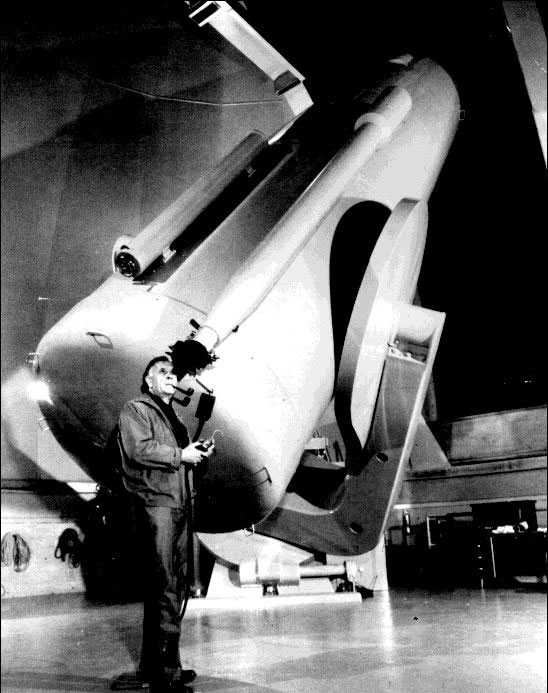 V = H  d
M31 --  Andromedadistanza con Cefeidi (stelle variabili)
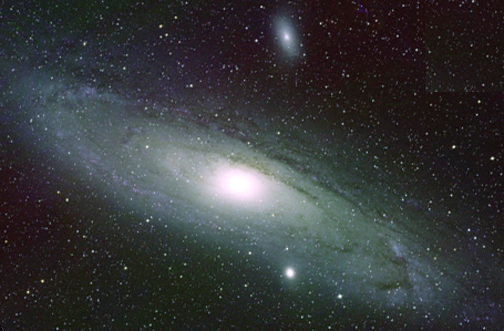 Regione stellare in cui si troverebbe
 il Sole
[Speaker Notes: A stellar region is just a small portion of a galaxy. A galaxy is a massive collection of stars, gas, and dust held together by its own gravity.   Galaxies can range in size from 6,000 to 350,000 light-years across.  Our own galaxy, the Milky Way, is about 105,000 light-years in diameter.
The galaxy pictured here is the Andromeda Galaxy, which is the nearest large galaxy to our own.  We think the Milky Way looks very much like Andromeda.]
(
(
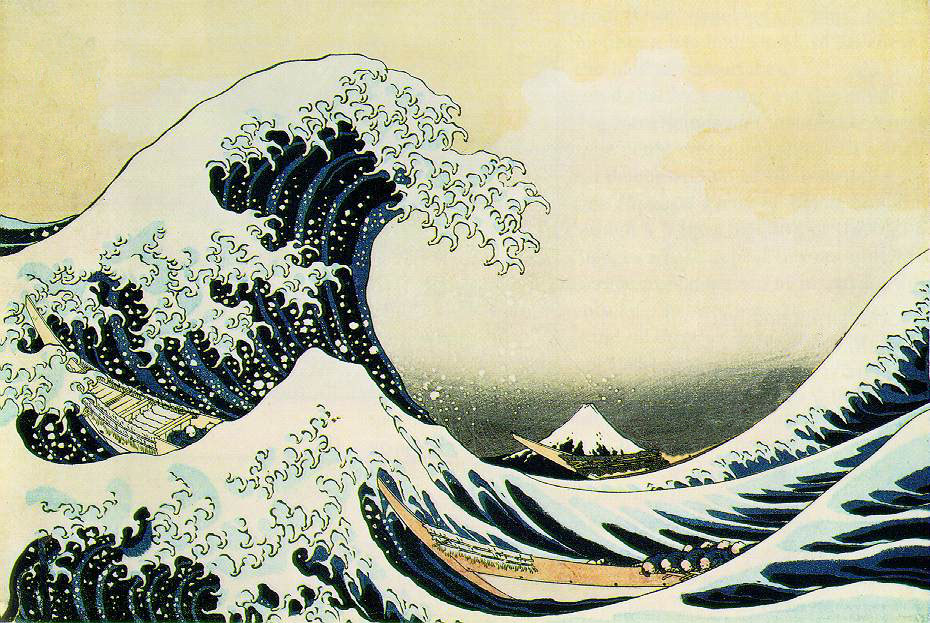 La luce: quanto la conosciamo nelle sue proprietá?
Lo spettro elettromagnetico
onde radio
infrarosso
ultravioletto
microonde
raggi gamma
raggi x
visibile
energia
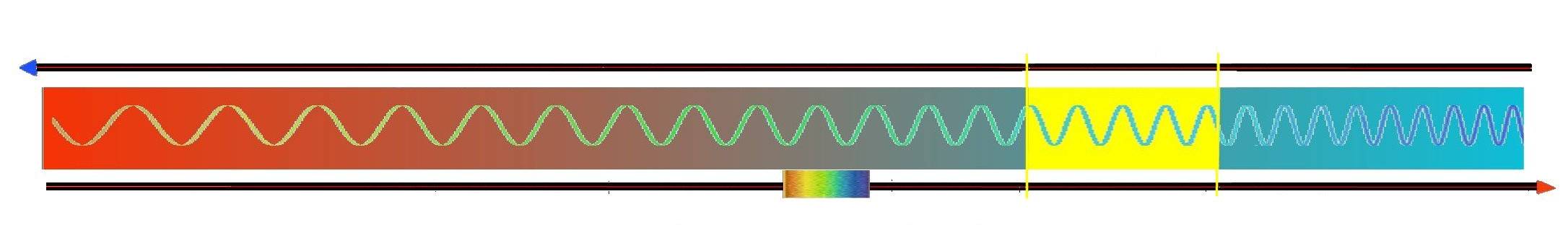 3 cm
1000 A
200 m
3 m
10 MeV
7000 A
3500 A
Lunghezza 
d’onda
10 GeV
10 keV
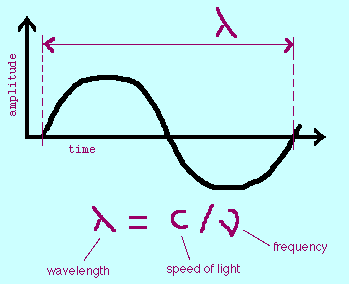 E =  h  =  hc / 
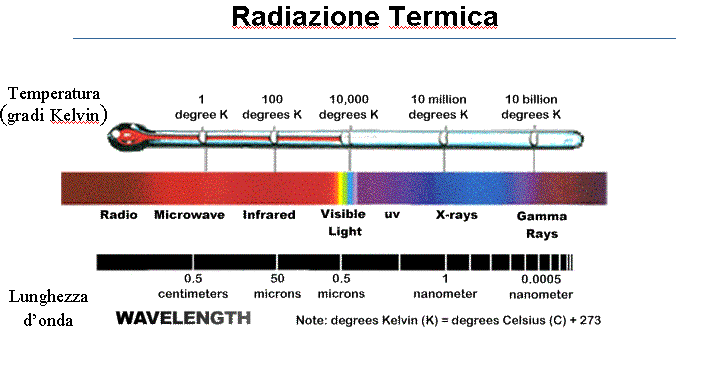 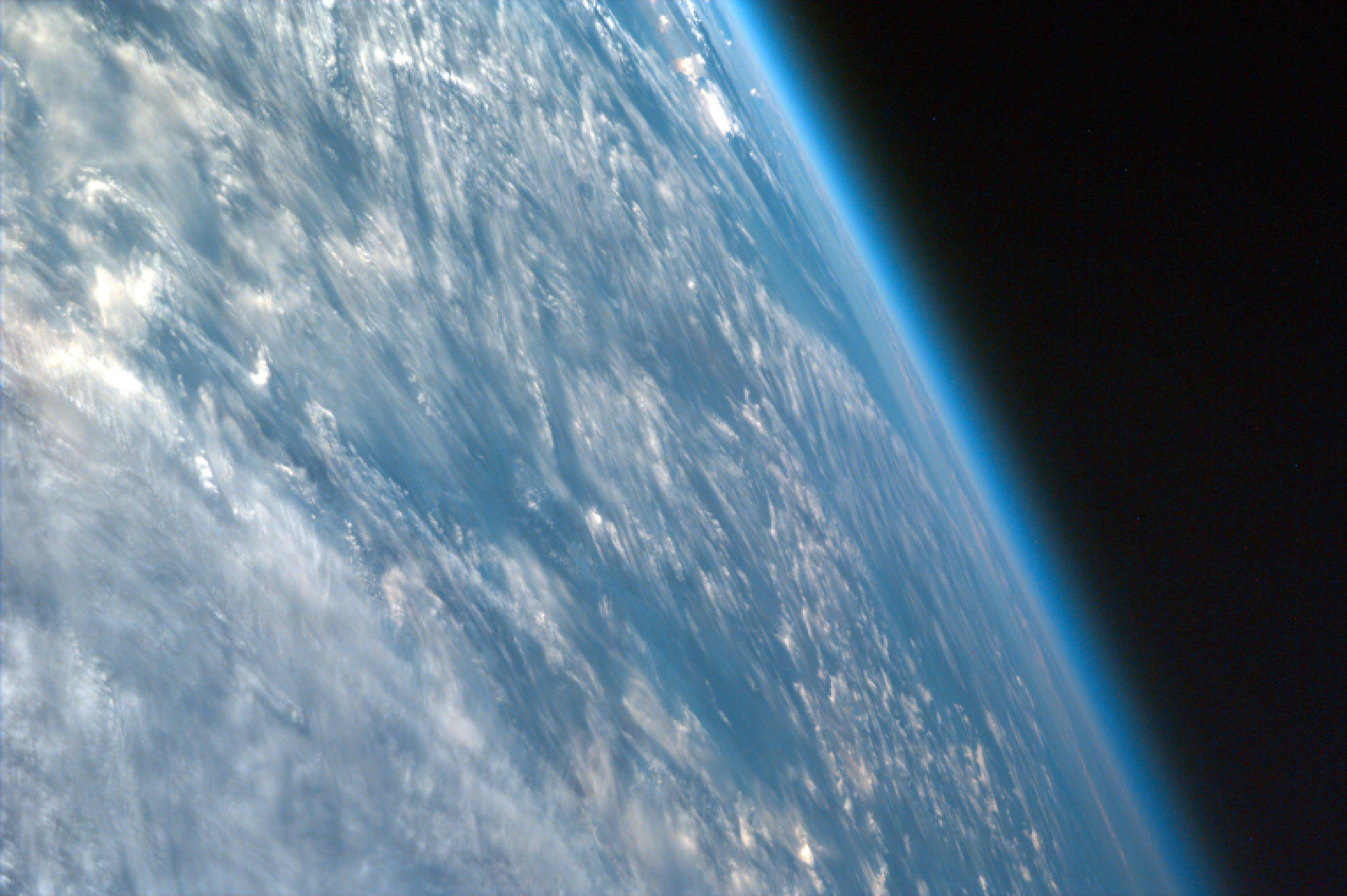 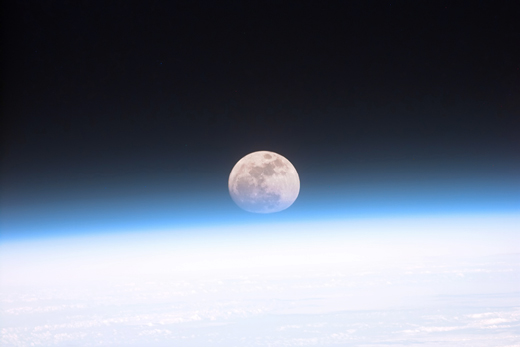 )
(
“L’unico vero viaggio verso la scoperta non consiste nella ricerca di nuovi paesaggi, ma nell’avere nuovi occhi”

Marcel Proust, Alla ricerca del tempo perduto
Come si studiano le sorgenti cosmiche: spettri
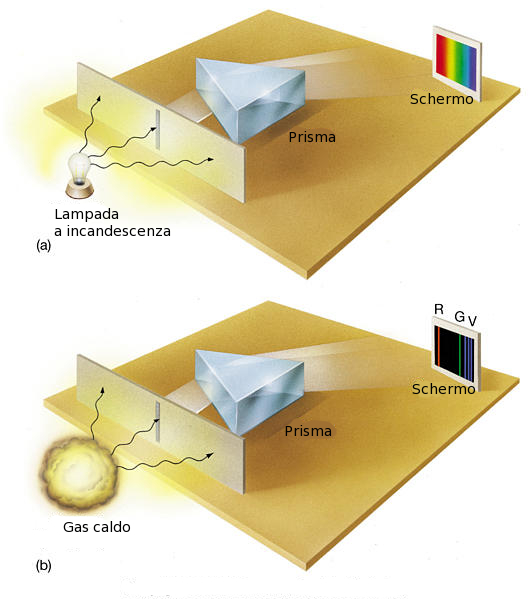 Per cercare di capire la natura delle sorgenti cosmiche, gli astronomi usano gli spettri, che non sono fantasmi, ma delle specie di arcobaleni artificiali…

Nota etimologica: Spettro: dal latino spectrum, costituito dalla base spec-, che a sua volta deriva da specere (guardare, vedere; cfr spettacolo) e dal suffisso –trum, indicante lo strumento. Letteralmente: il mezzo per vedere.
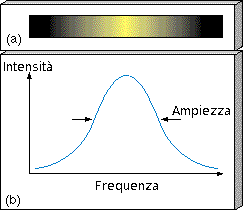 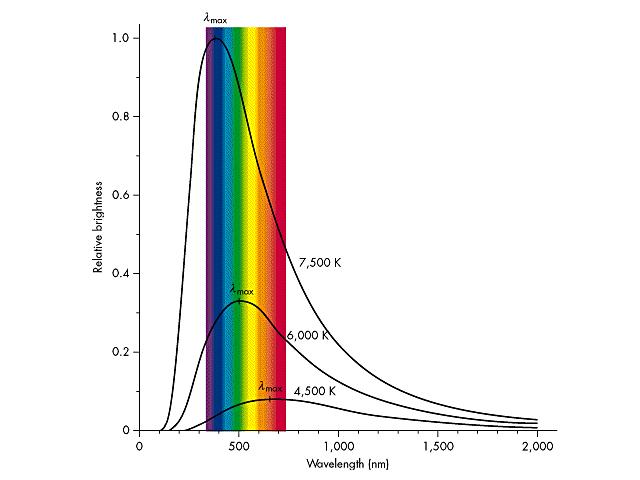 CURVA di PLANCK
Transizioni quantizzate
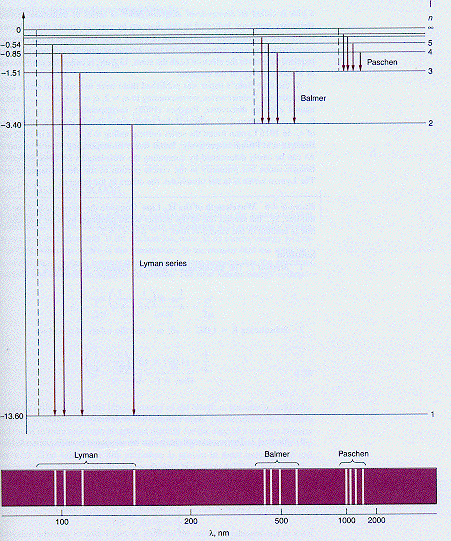 Le energie di un atomo di idrogeno seguono la legge
Emissione o assorbimento di fotoni tra livelli quantizzati di un atomo [o di uno ione]
Energie dei fotoni:
1 fotone di f=1015 Hz  E = 6.62 10-19 Joule  lampadina: 100 joule/sec
                                                ~ 1020 fotoni/sec
[Speaker Notes: Transitions are not always associated with radiation.]
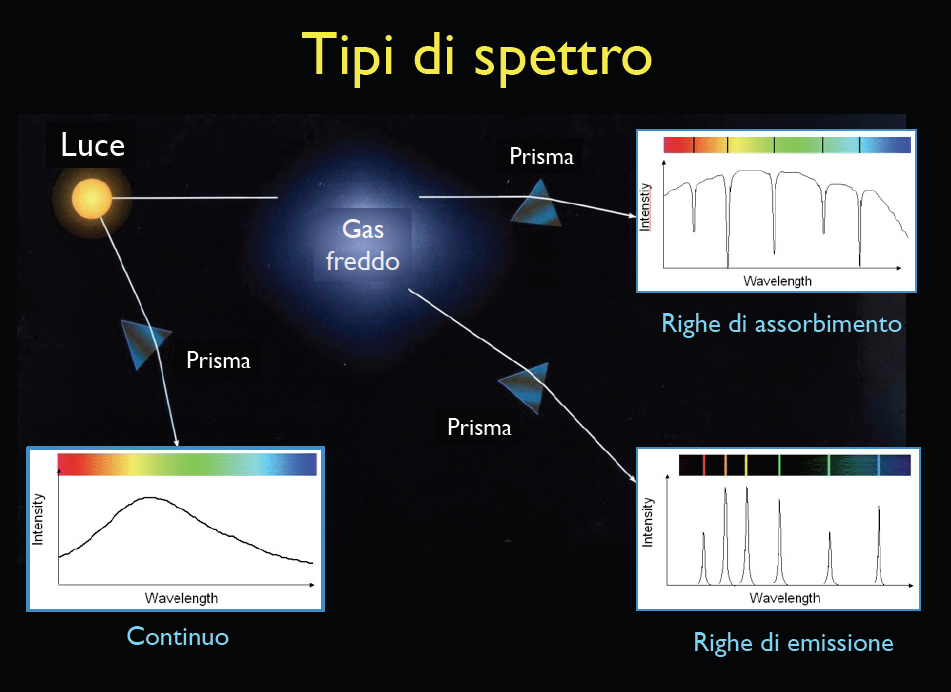 Dagli studi degli spettri nei laboratori, erano stati individuati 3 tipi fondamentali di spettri: continuo, righe in emissione, righe in assorbimento.
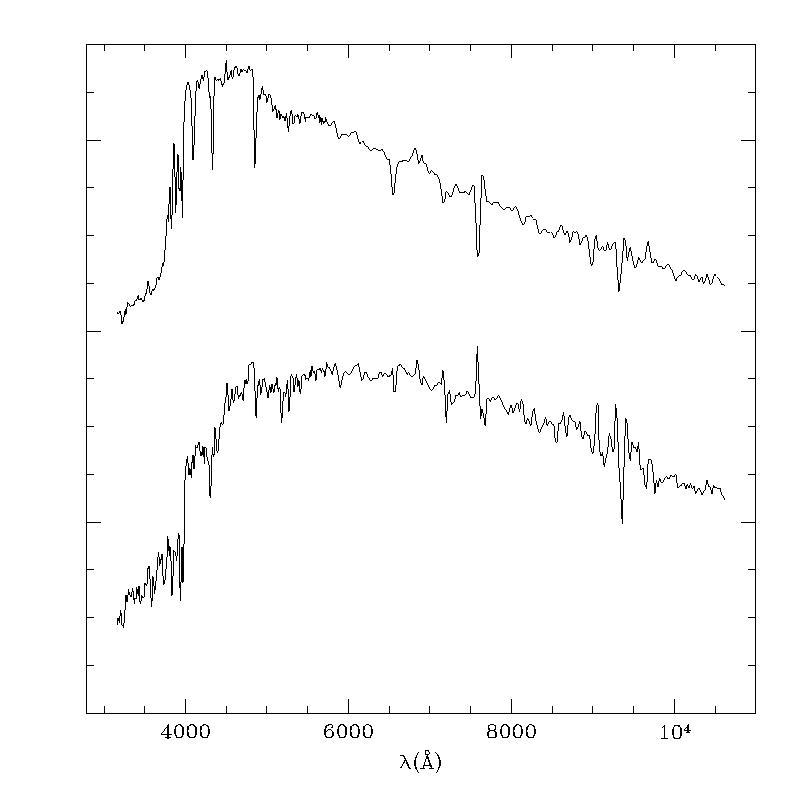 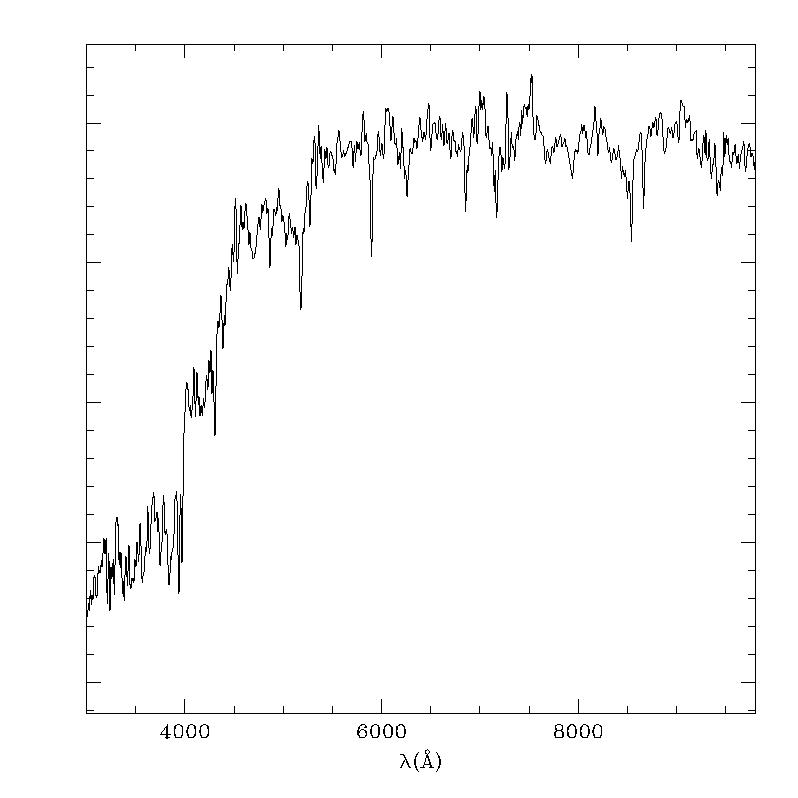 Righe di H
F4-V
Mg I
Na I
G2-V
G-band
Mg I
Ca II
Ca II
Spettro di una galassia
Effetto Doppler
Una sirena su un’auto che si avvicina viene udita con un suono acuto (alte frequenze), mentre la stessa sirena su un’auto che si allontana viene udita con un suono grave (basse frequenze).
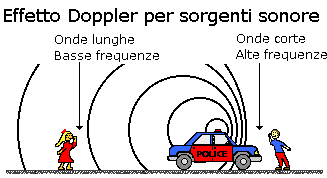 Negli spettri astronomici, una galassia che si allontana mostrerà uno spostamento delle righe verso le basse frequenze (colore rosso; redshift), mentre una galassia che si avvicina mostrerà uno spostamento verso le alte frequenze (colore blu; blueshift).
La radiazione di una stella che si avvicina alla terra è più blu
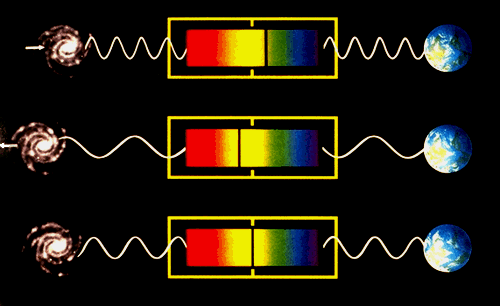 La radiazione di una stella che si allontana dalla terra è più rossa
Spettri
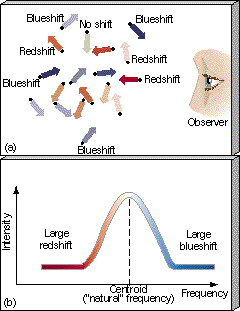 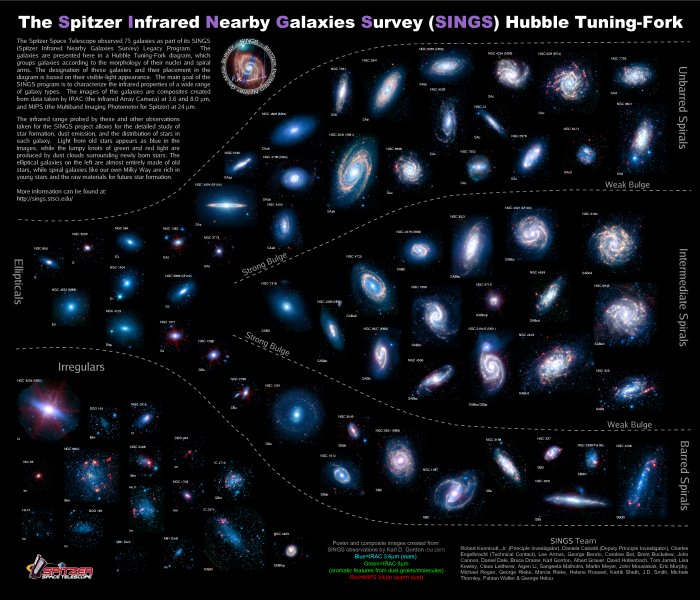 Classificazione delle galassie
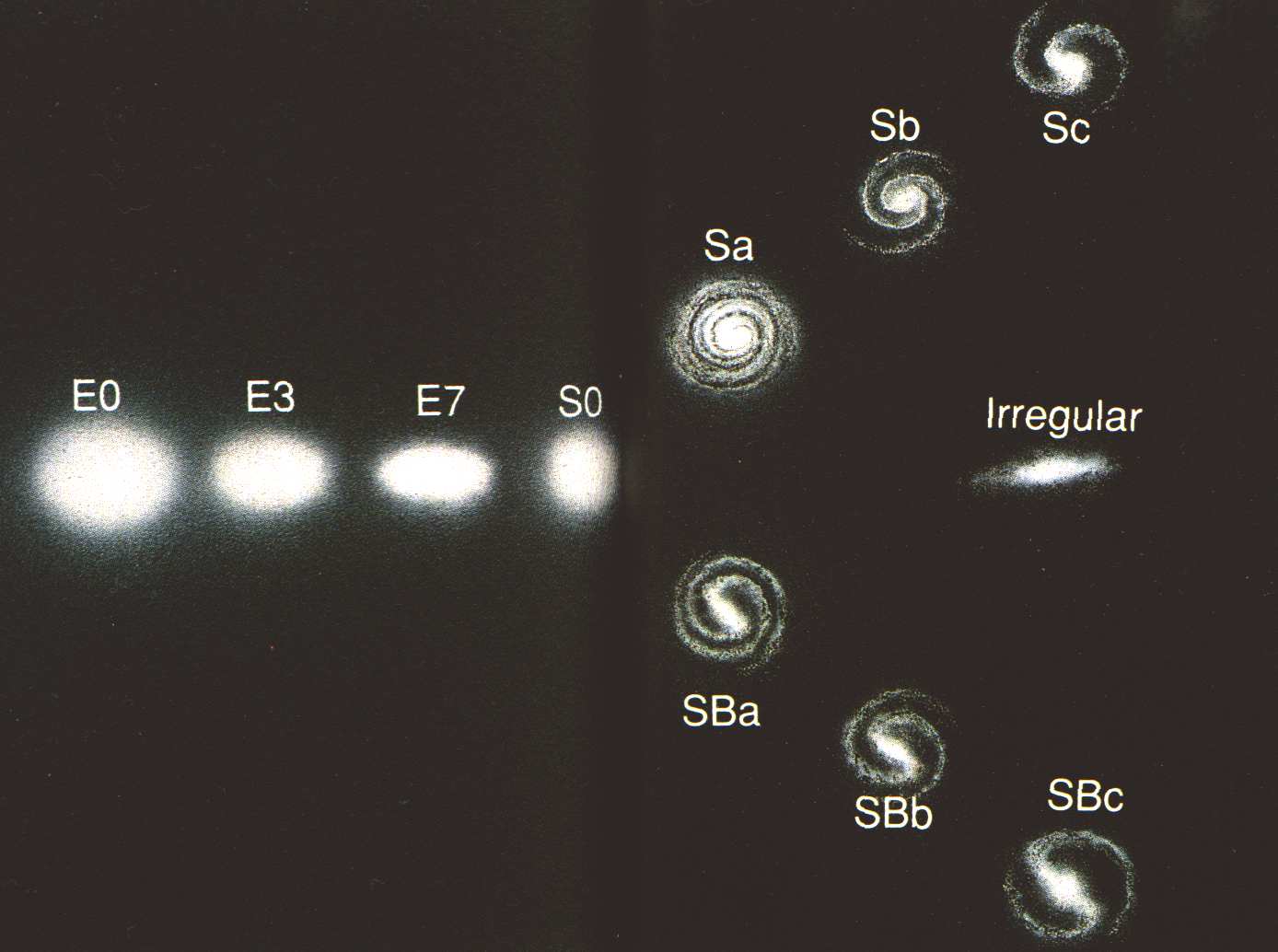 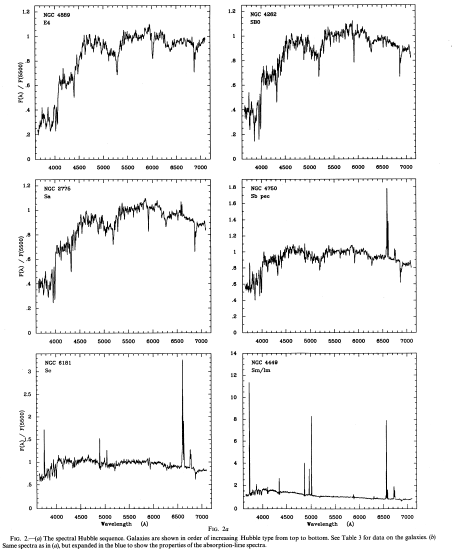 Spettri di galassie in ordine di “tipo di Hubble”

Sono la SOMMA degli spettri stellari
Un poco “spostati” a causa del redshift
Kennicutt (1992)
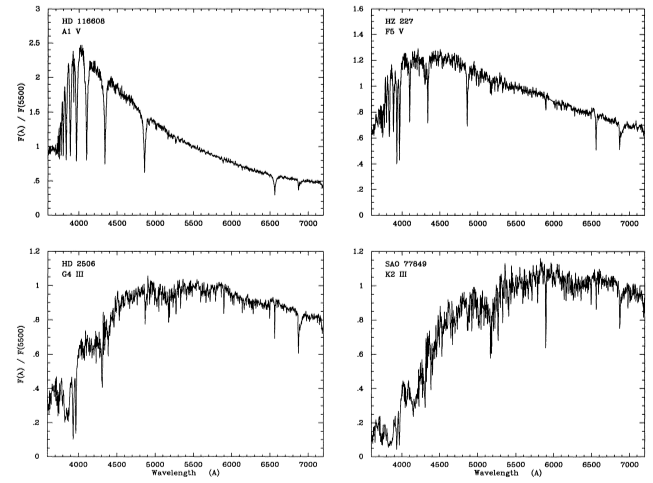 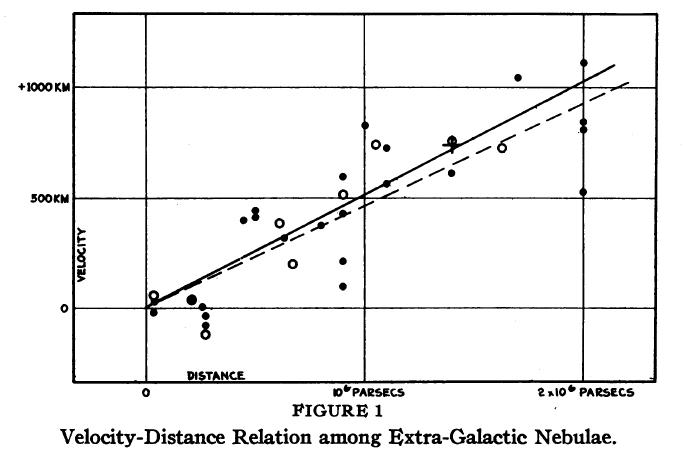 Hubble elabora una relazione tra distanza e velocità (confermando i risultati teorici del belga Lemaître).

Gli effetti della velocità (redshift) vengono usati come misura della distanza.
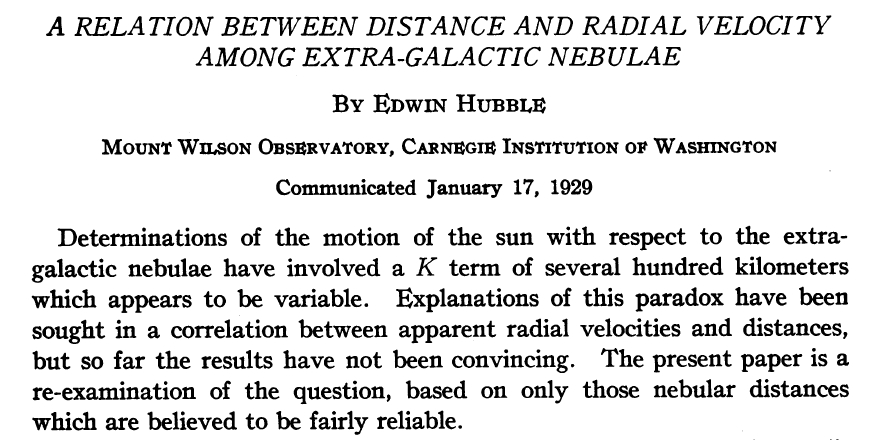 Si tratta della base osservativa che condurrà alla formulazione della teoria del Big Bang.
2

Strane galassie
Nel 1943 si scoprono delle “strane” galassie:  “Nuclear Emission in Spiral Nebulae” by Carl K. Seyfert
- Nucleo
- Variabilita' < 1 anno
- Righe di Emissione
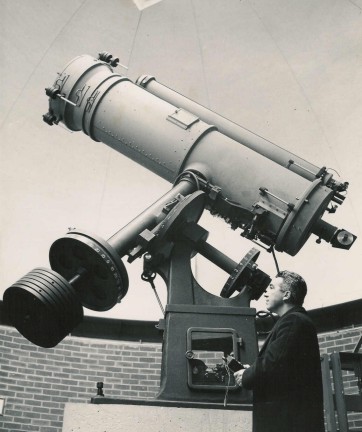 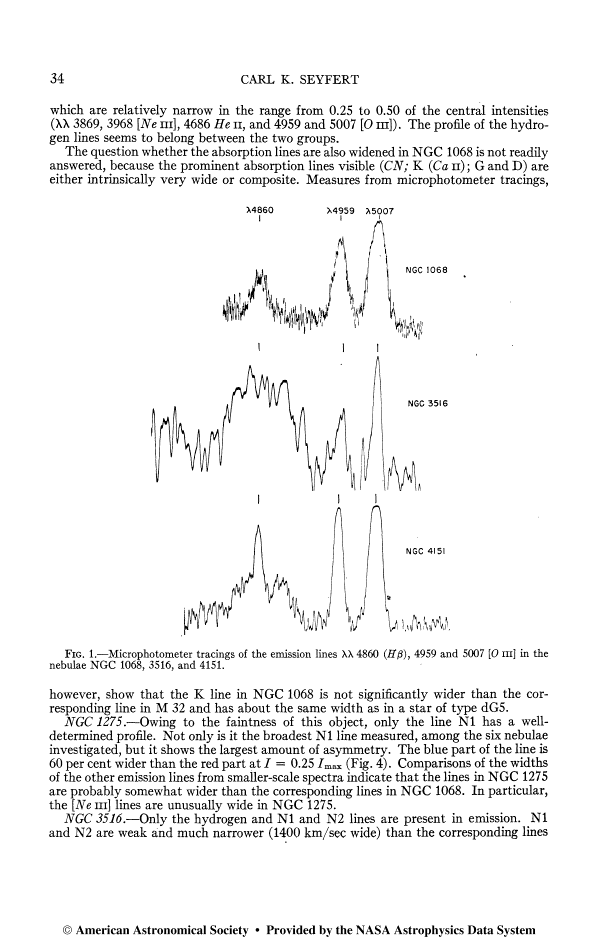 Carl Seyfert al telscopoio da 24 pollici della Vanderbilt University.(Credit: U. Vanderbilt)
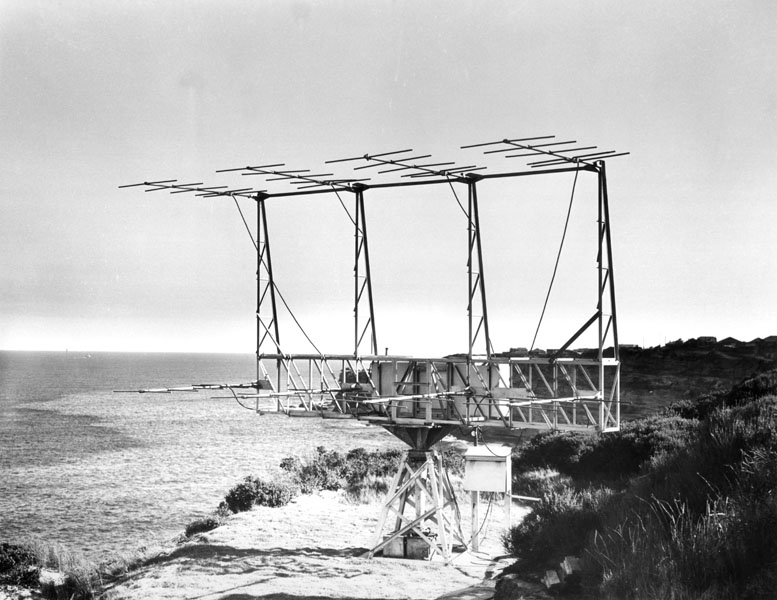 I primi radiotelescopi
Com’e` fatto l’Universo (nel 1960)?
Identificazione delle radio sorgenti
Se l’identificazione della radio sorgente è corretta, allora non c’è alcuna correlazione tra l’emissione di onde radio e la galassia
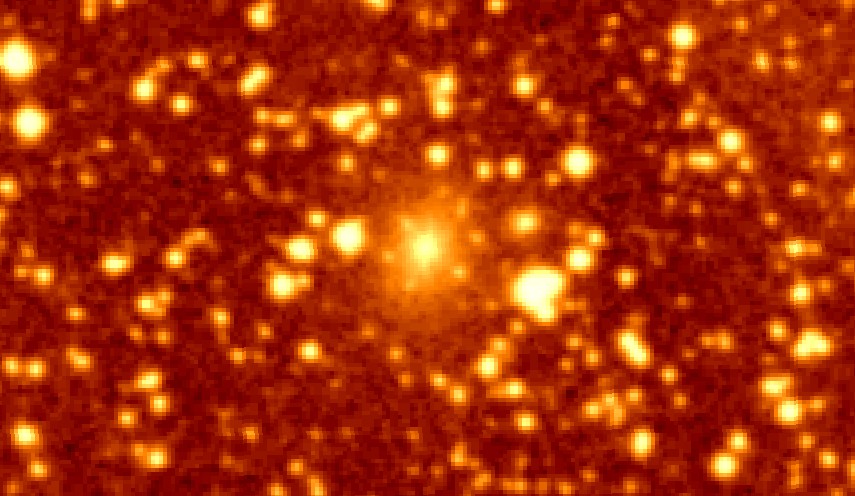 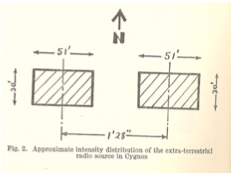 Osservazione di 3C 273
Dal 3° catalogo di Radio Sorgenti di Cambridge (Edge et al 1959)
Che contiene 471 sorgenti di onde radio (159 MHz)

Schmidt 1962: 3C 286 riga a 5170 A°  Non identificato!
Matthews & Sandage 1963 “Radio stars” 3C 48 3C 169 e 3C 286
Hazard + 1963 occultazione lunare
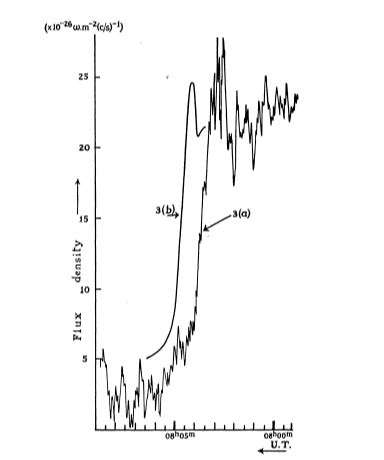 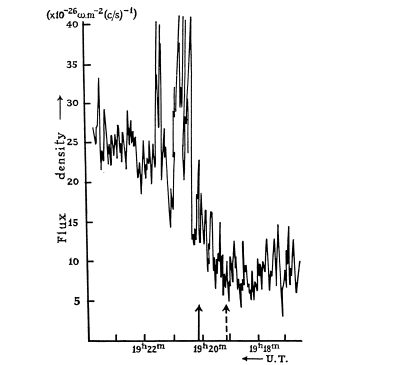 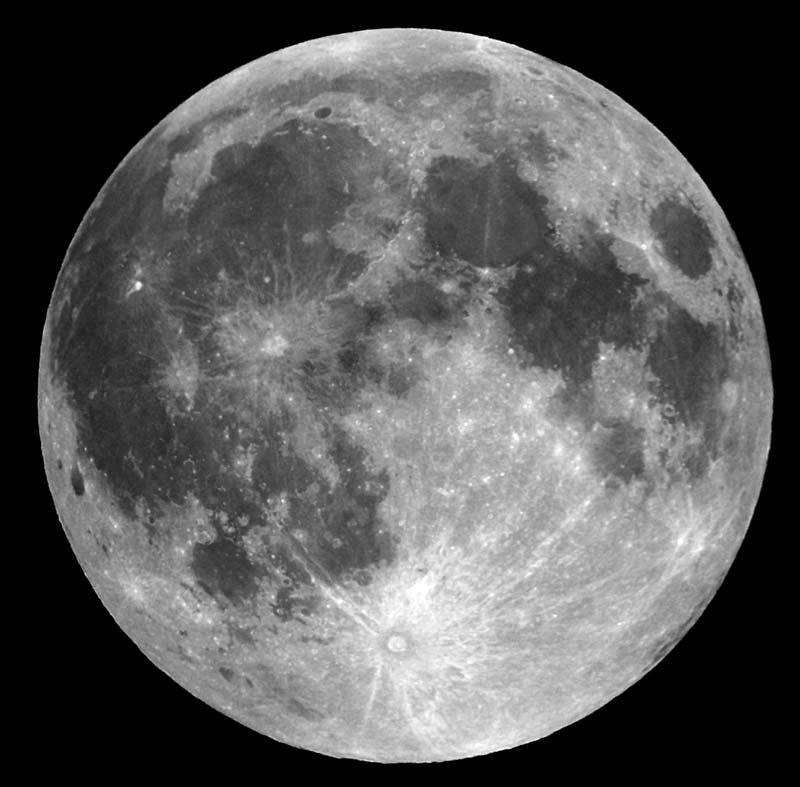 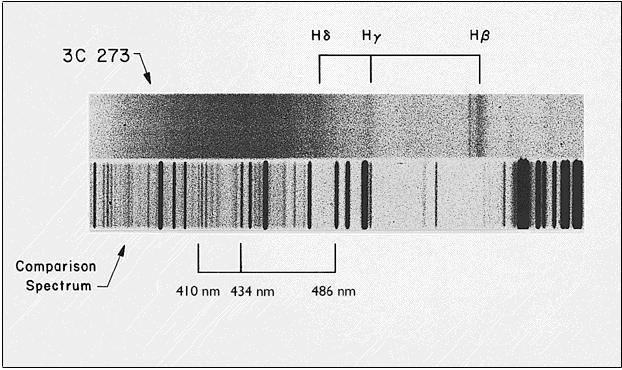 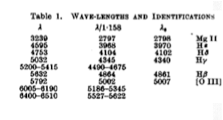 m=13 a z=0.158 sarebbe100x la piu’ brillante galassia nota
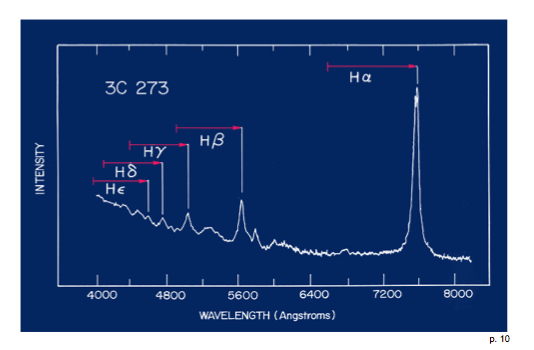 QUASAR
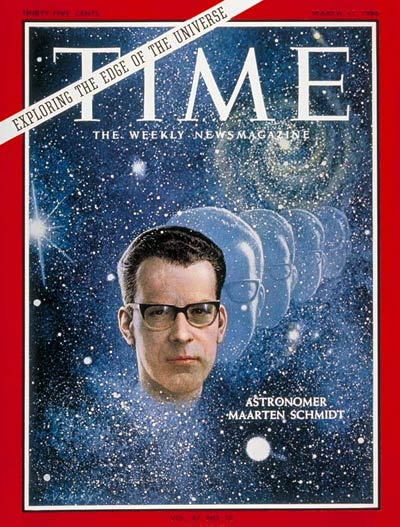 Secondo la legge di Hubble, questo voleva dire che 3C 273 è distante dalla Terra ben 500 Mpc (~2 miliardi di anni luce) e si allontana alla velocità di 50000 km/s (1/6 di quella della luce!).
“Most direct and least objectionable”
La spiegazione più diretta e meno discutibile
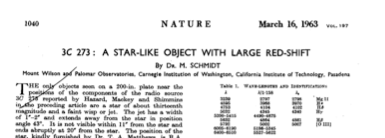 La luminosità di questa sorgente è 100-1000 volte maggiore di qualsiasi oggetto noto in quel momento.
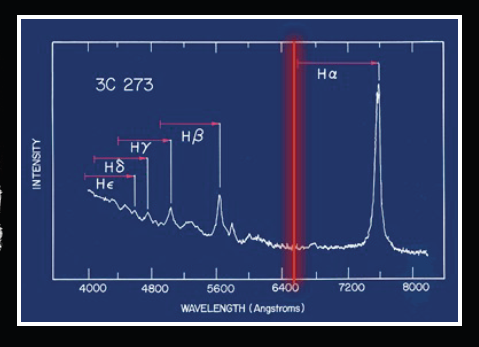 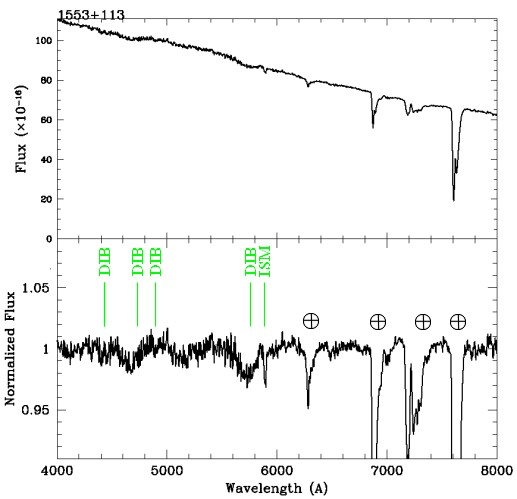 Oggetti di tipo BL Lac
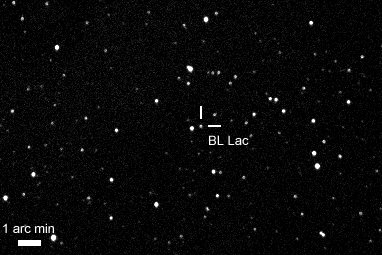 Radio stella
La ricerca continua
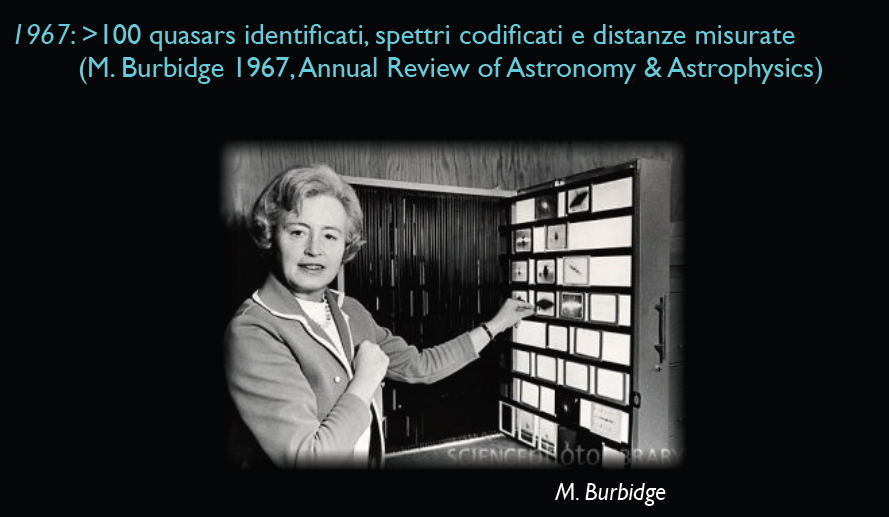 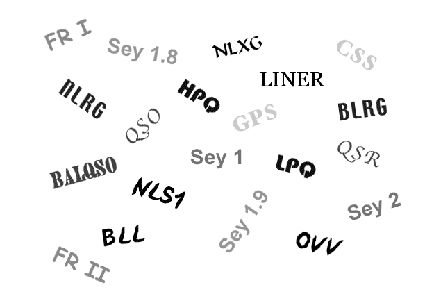 Propriet	à
Spettri con righe di emissione larghe 
Luminosità elevata
Morfologia peculiare – getti
Variabilità
Emissione RADIO
Moti superluminali
Propriet	à
Spettri con righe di emissione larghe 
Luminosità elevata
Morfologia peculiare – getti
Variabilità
Emissione RADIO
Moti superluminali
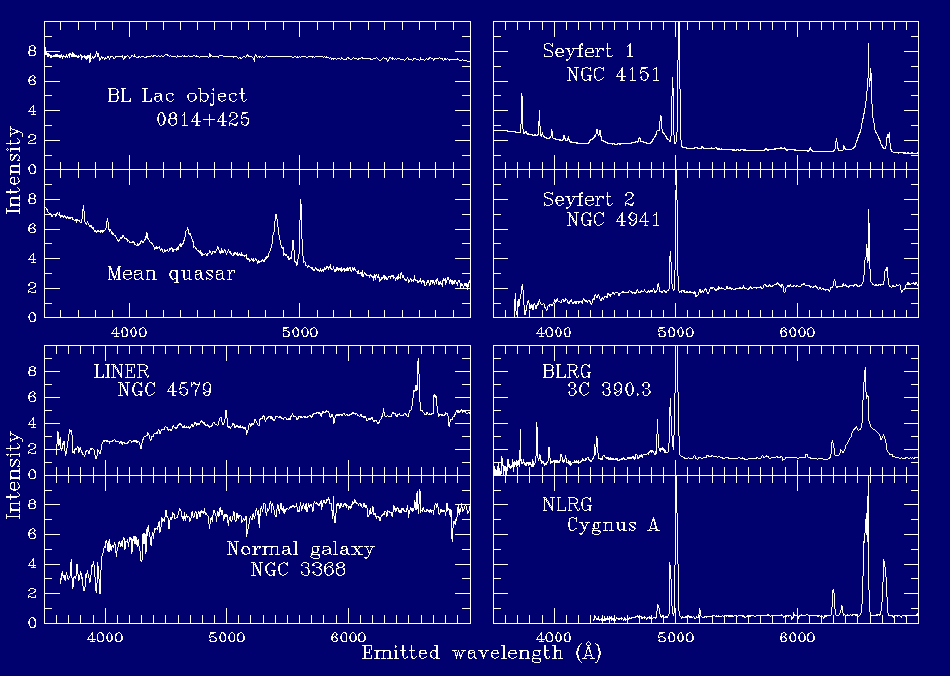 Immagine spettri
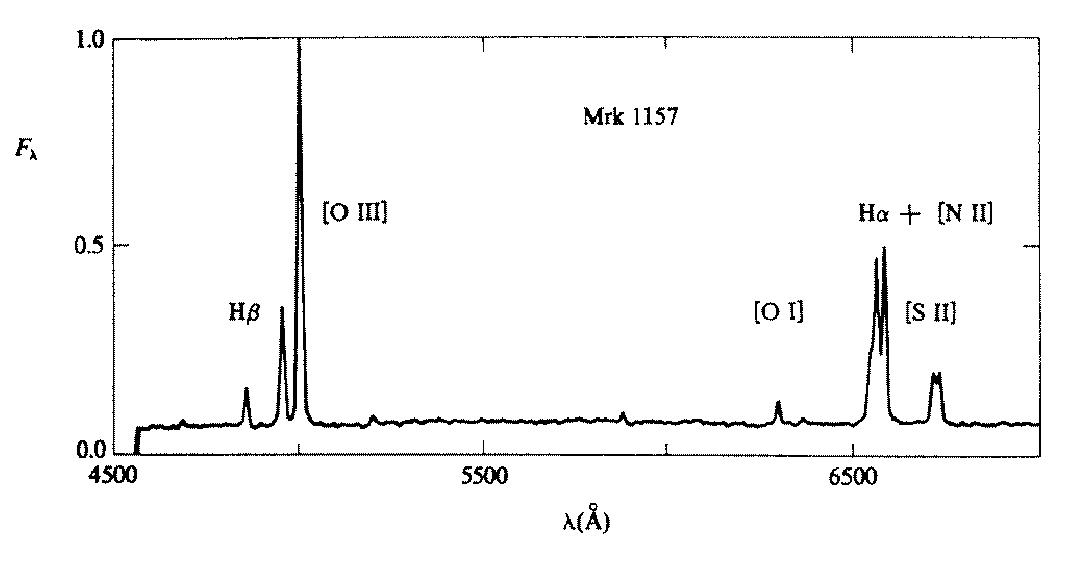 Sy2
Spettro di emissione
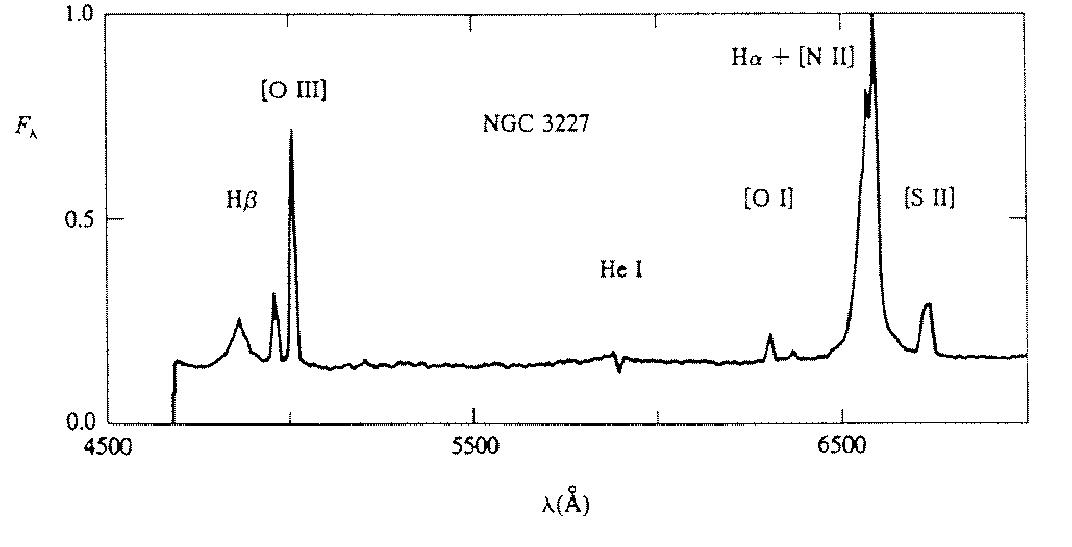 Propriet	à
Spettri con righe di emissione larghe 
Luminosità elevata
Morfologia peculiare – getti
Variabilità
Emissione RADIO
Moti superluminali
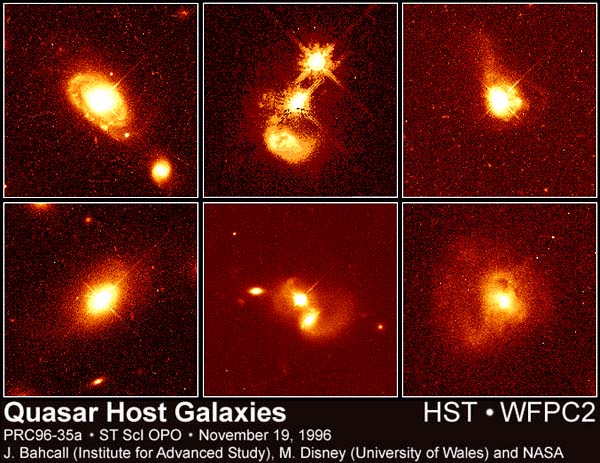 Produce molta energia:
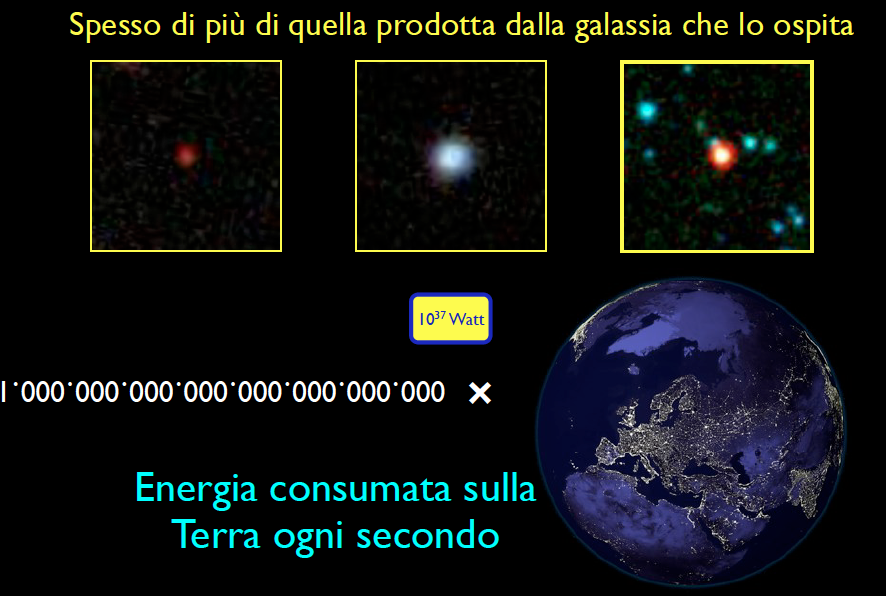 [Speaker Notes: 1°24 volta l’energia consumata in un secondo..]
Propriet	à
Spettri con righe di emissione larghe 
Luminosità elevata
Morfologia peculiare – getti
Variabilità
Emissione RADIO
Moti superluminali
3C273
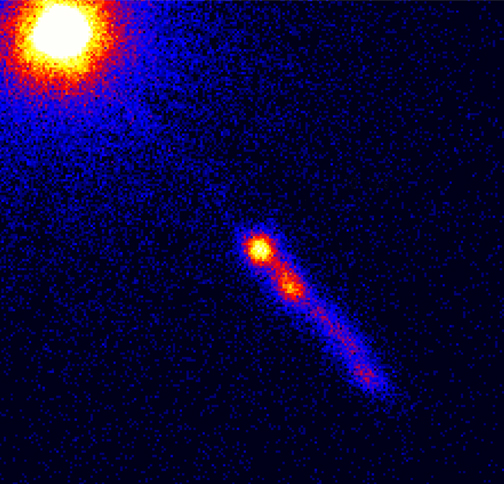 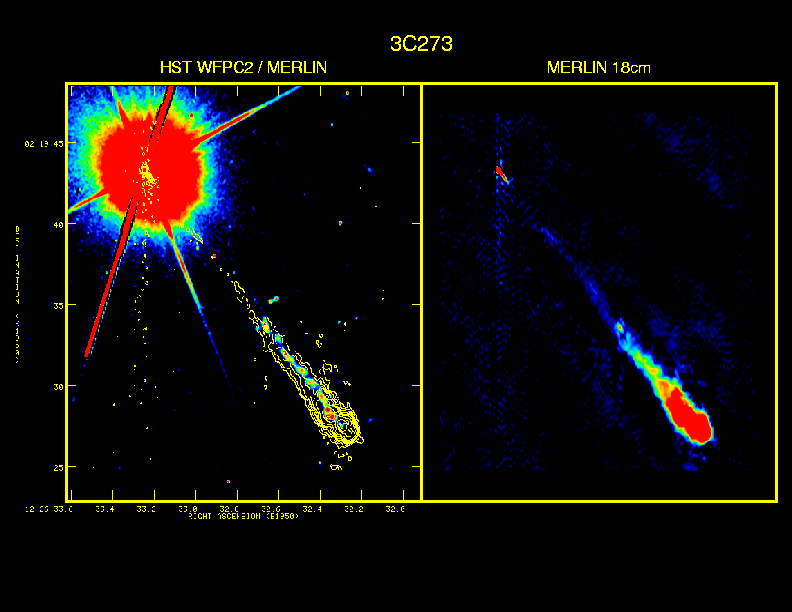 Uno dei piú vicini a noi,      3 miliardi di anni luce

Pur essendo il più brillante è  mille volte troppo debole per essere visto ad occhio nudo dalla Terra

La sua luminosita’ è         12 ordini di grandezza   (1012 volte maggiore di quella del sole)
Il getto è visibile anche in raggi X
Il getto ottico è  più sottile di quello radio
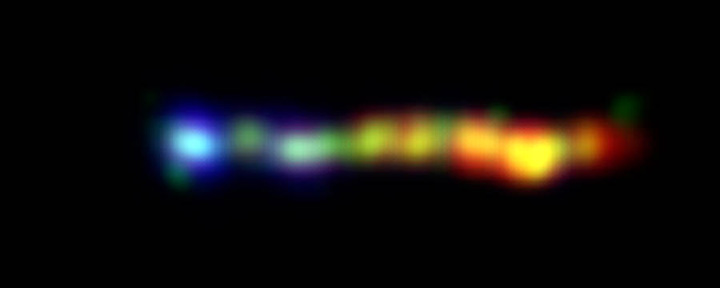 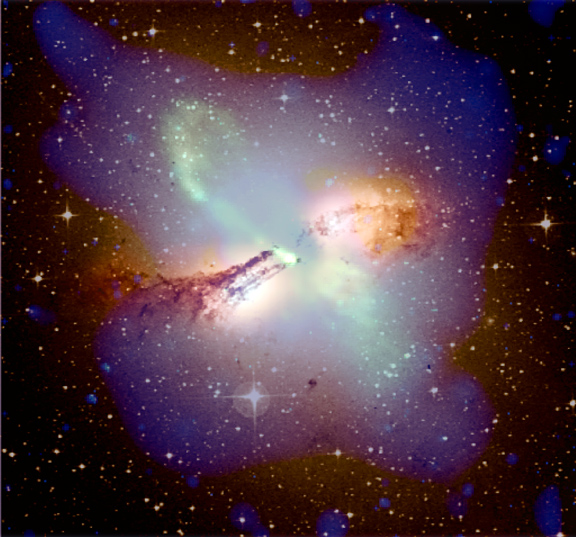 Centauro A: risultato di uno scontro
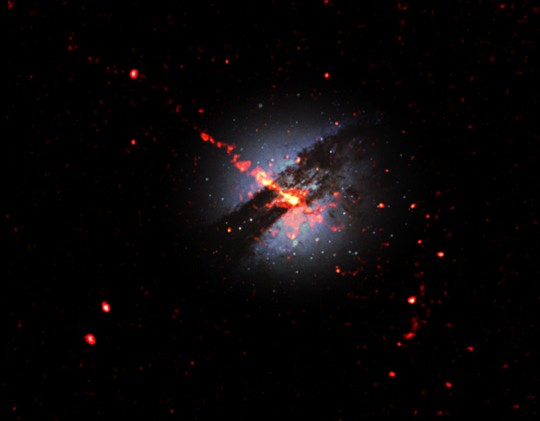 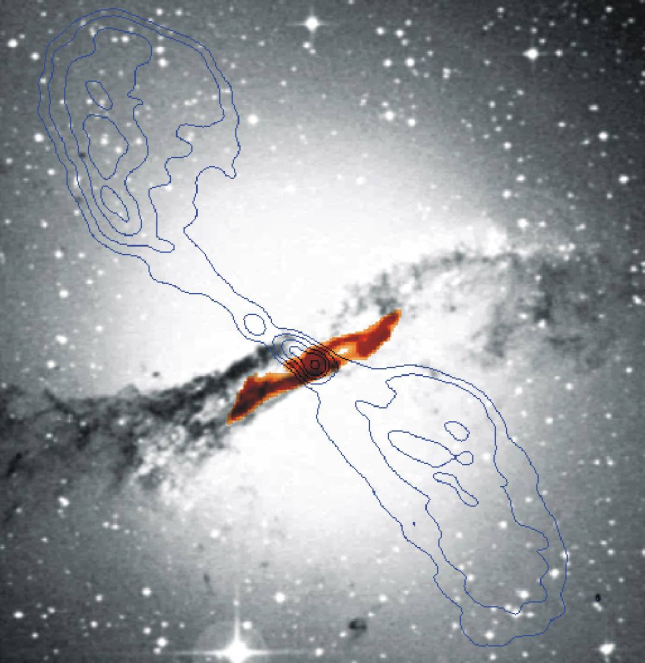 I getti interni di Centauro A
Posizione Buco nero
Propriet	à
Spettri con righe di emissione larghe 
Luminosità elevata
Morfologia peculiare – getti
Variabilità
Emissione RADIO
Moti superluminali
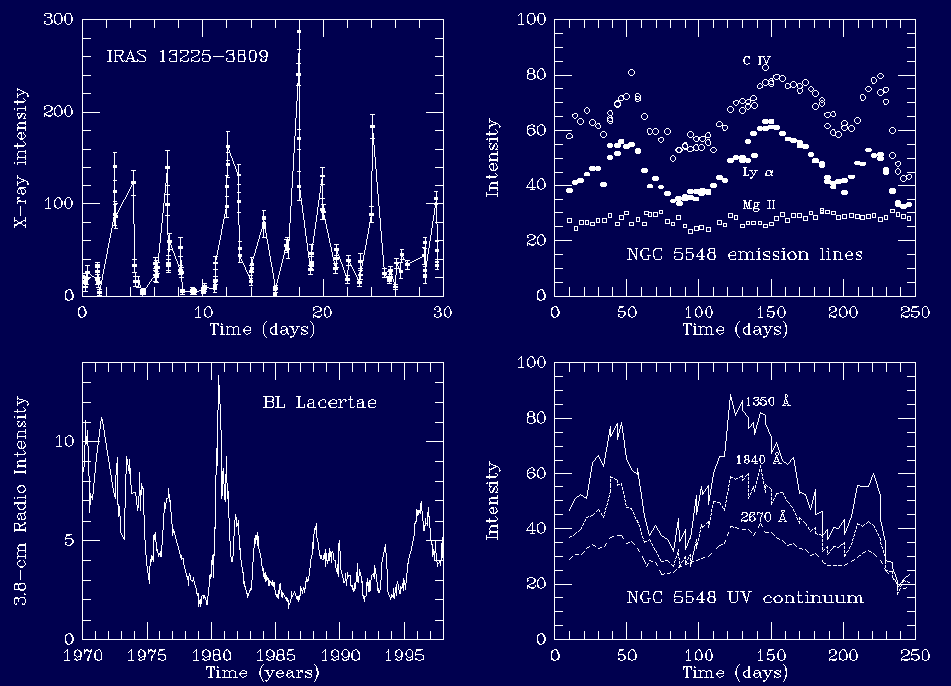 AGN models
Examples of variability
It shows                                                   the central                                                     engine at                                                   work!!
VARIABILITA’
-> dimensioni
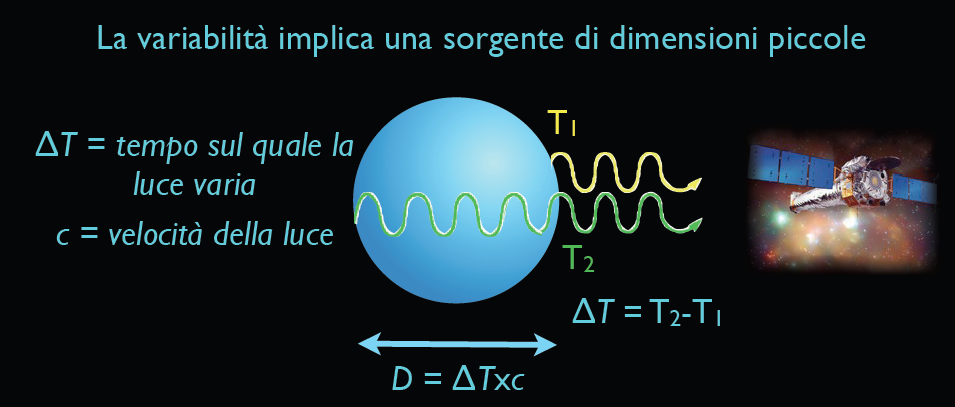 Propriet	à
Spettri con righe di emissione larghe 
Luminosità elevata
Morfologia peculiare – getti
Variabilità
Emissione RADIO
Moti superluminali
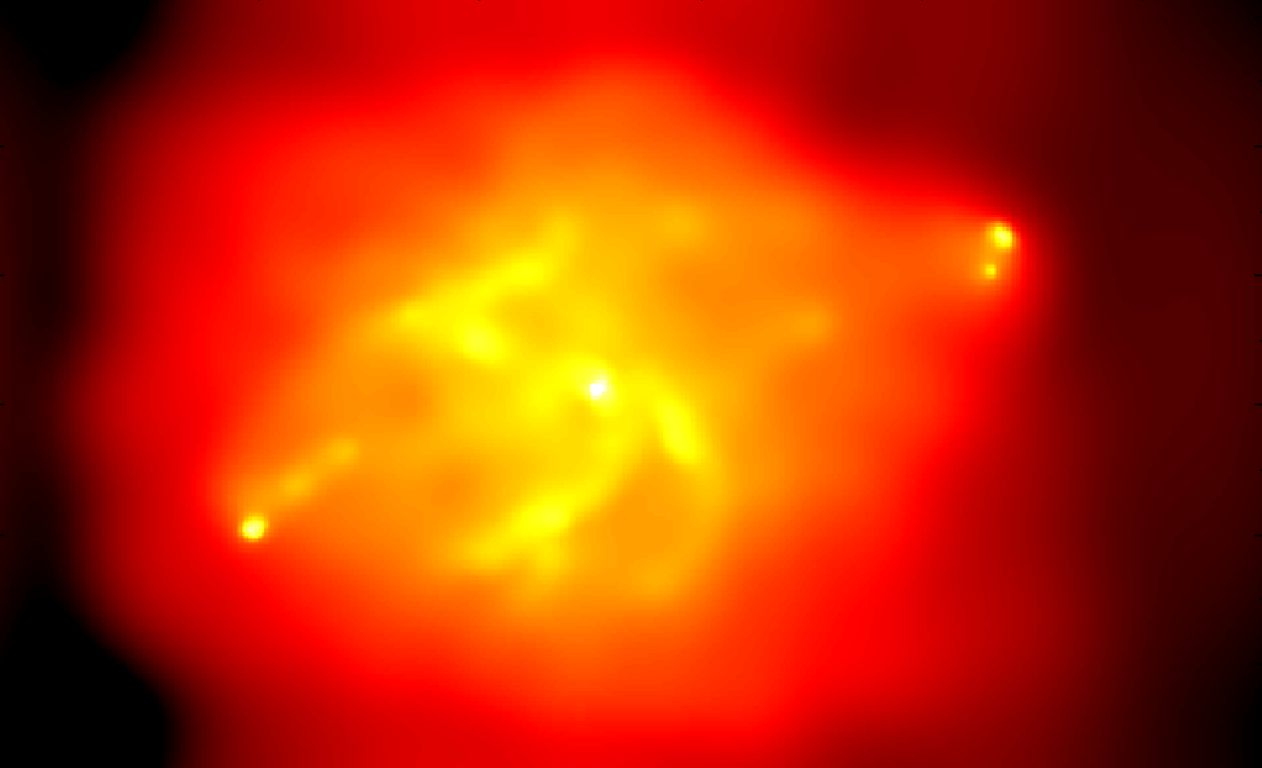 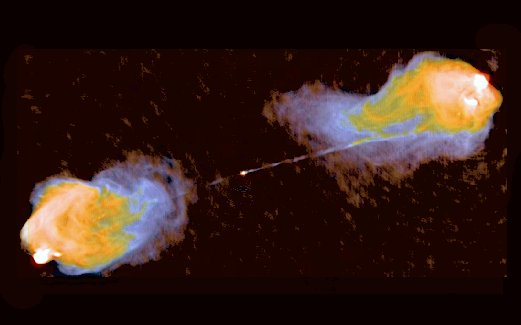 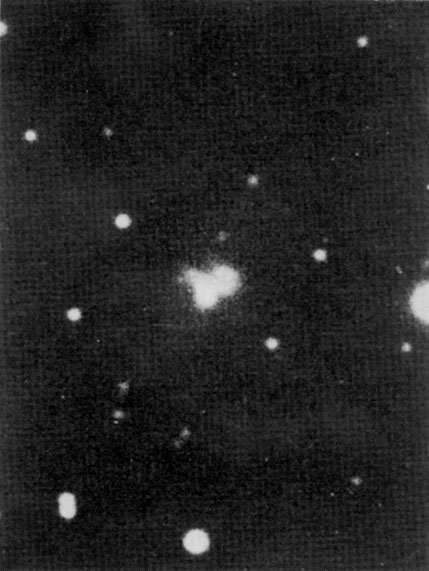 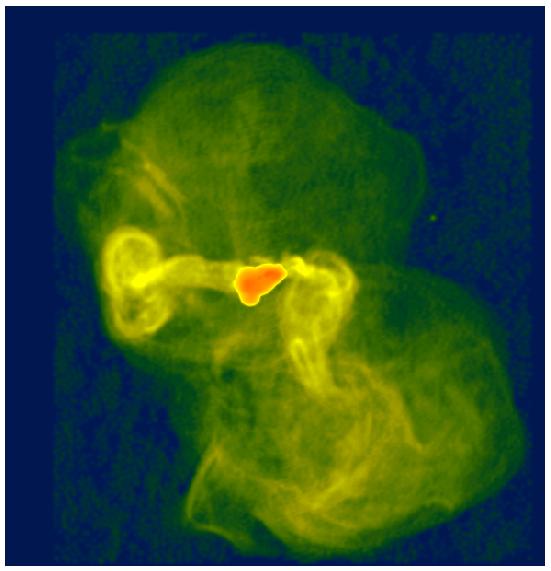 M87
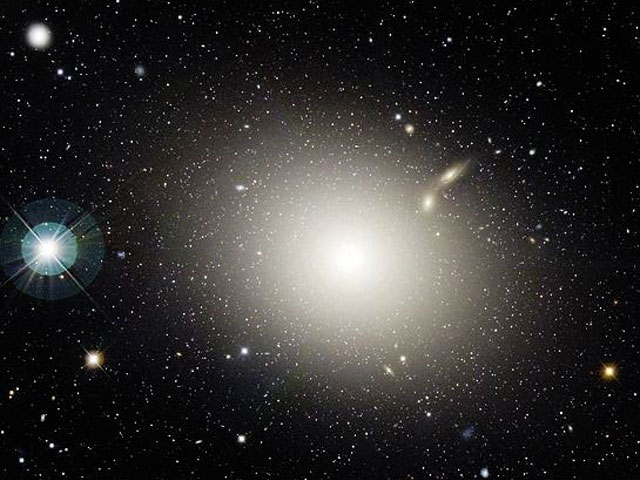 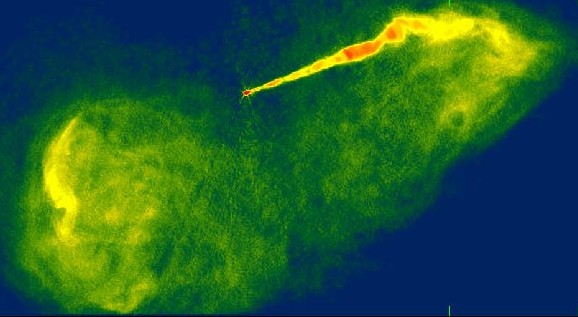 [Speaker Notes: Galassia centrale dell’ammasso della Vergine,                     a 50 milioni di anni luce di distanza
Il getto ottico (scoperto da H. Curtis nel 1918)]
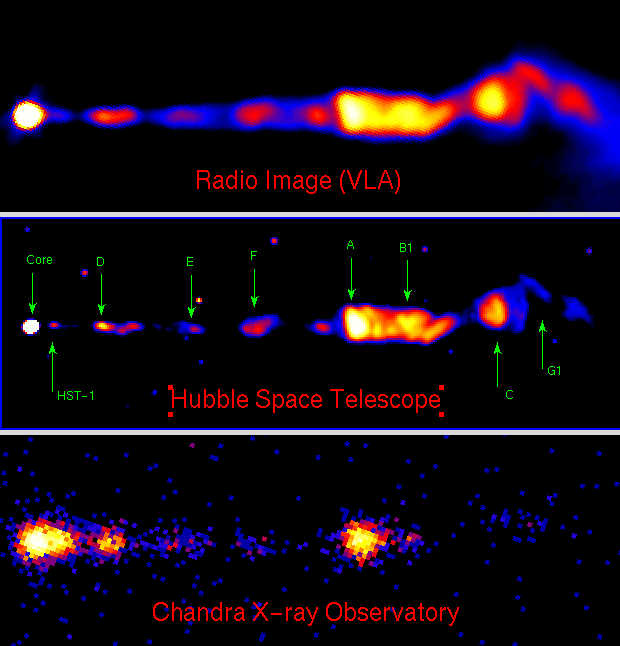 M87
    Jet

 In 3 bands
PKS2356-61 (z = 0.1)
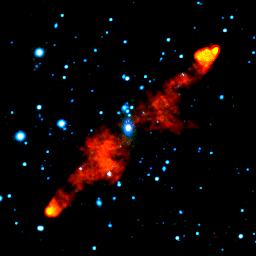 Quasar in una galassia ellttica
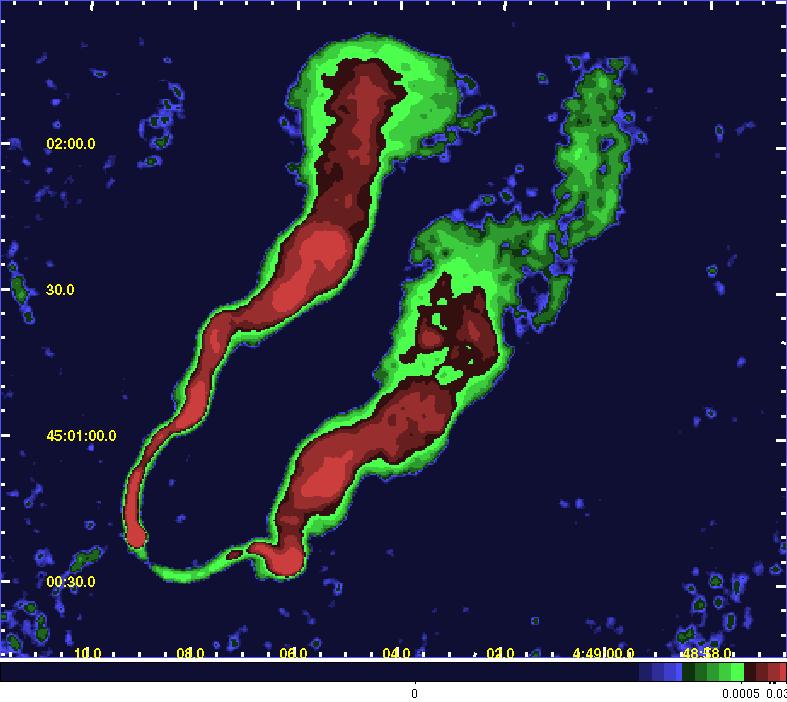 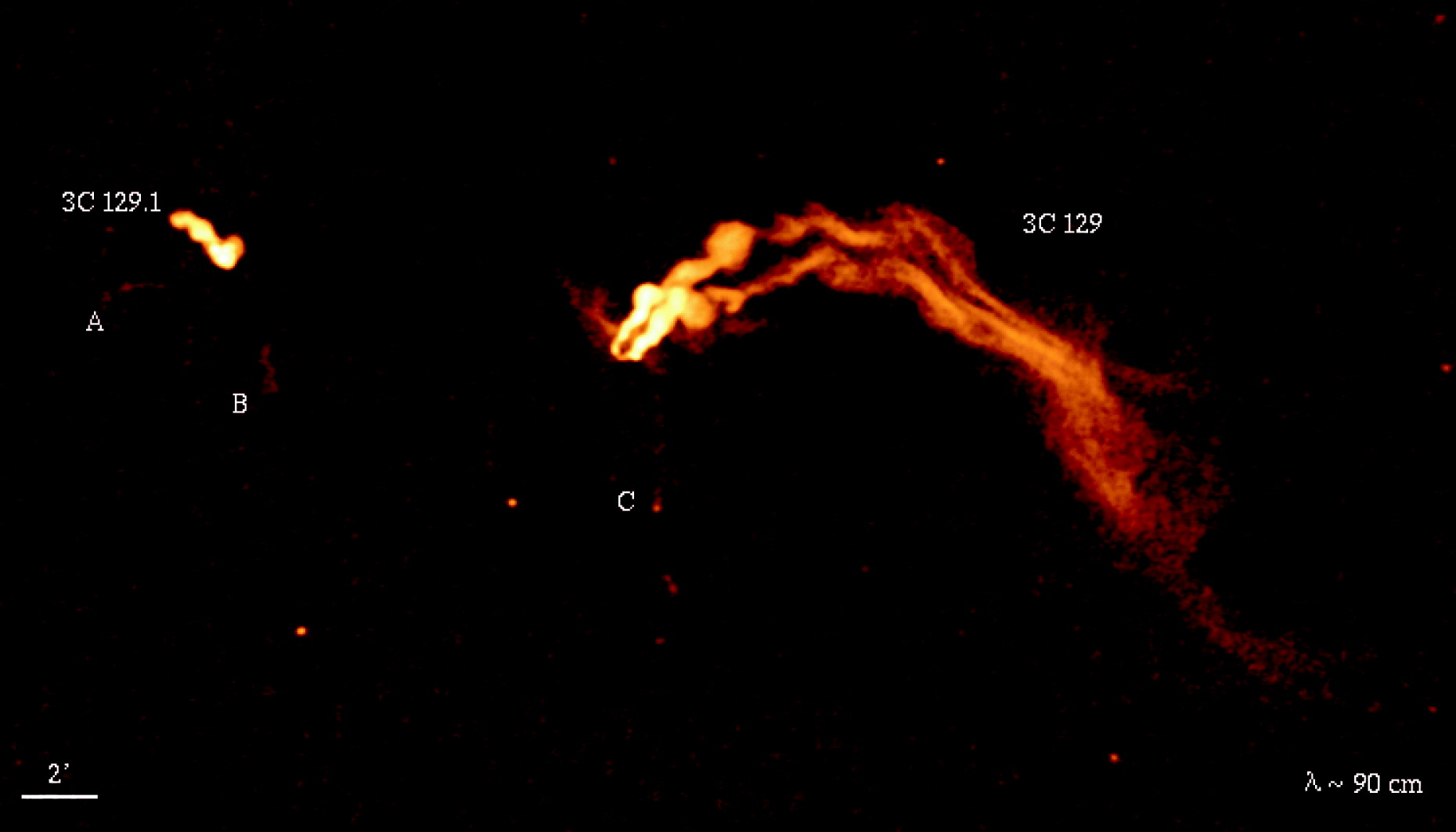 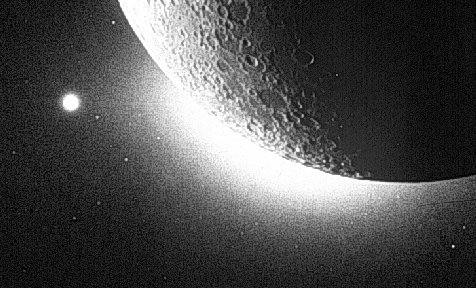 [Speaker Notes: Abbiamo visto che:
 Le galassie sono sede di fenomeni “violenti”
 La causa è la caduta di materia per gravità verso la regione centrale 

 Resta da capire:
 Come si estrae l’energia dal buco nero   per trasmetterla ai getti?
 Se ogni galassia attiva ha un buco nero centrale, perché solo alcune hanno getti radio?
 Tante altre cose...]
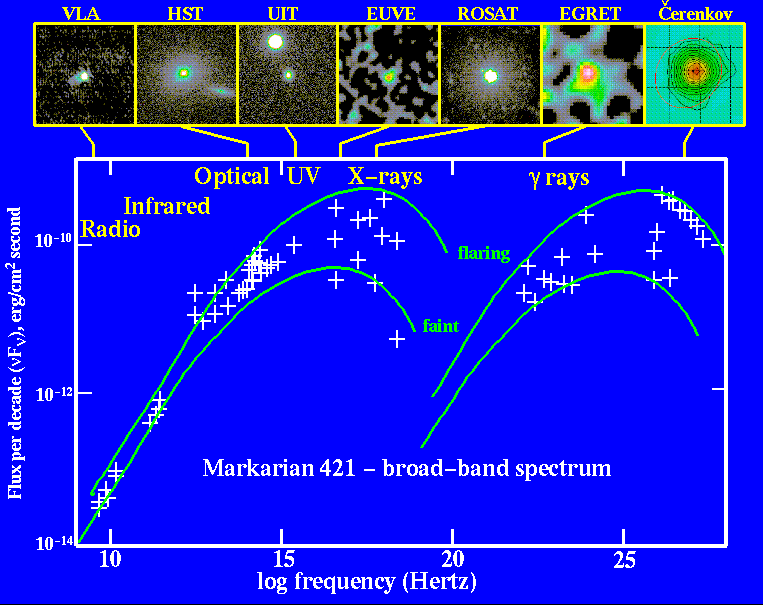 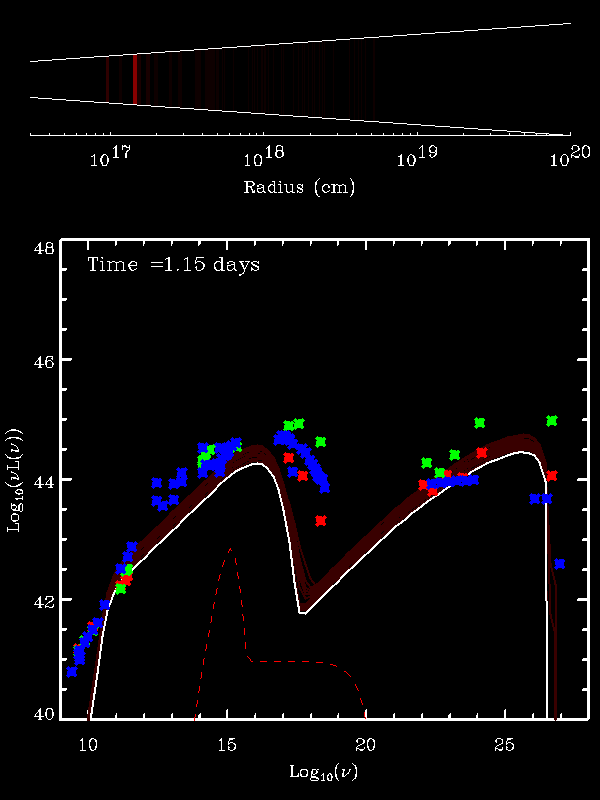 Propriet	à
Spettri con righe di emissione larghe 
Luminosità elevata
Morfologia peculiare – getti
Variabilità
Emissione RADIO
Moti superluminali
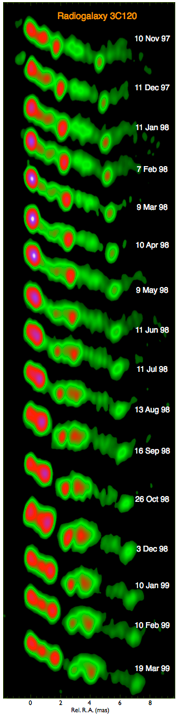 Moti superluminali
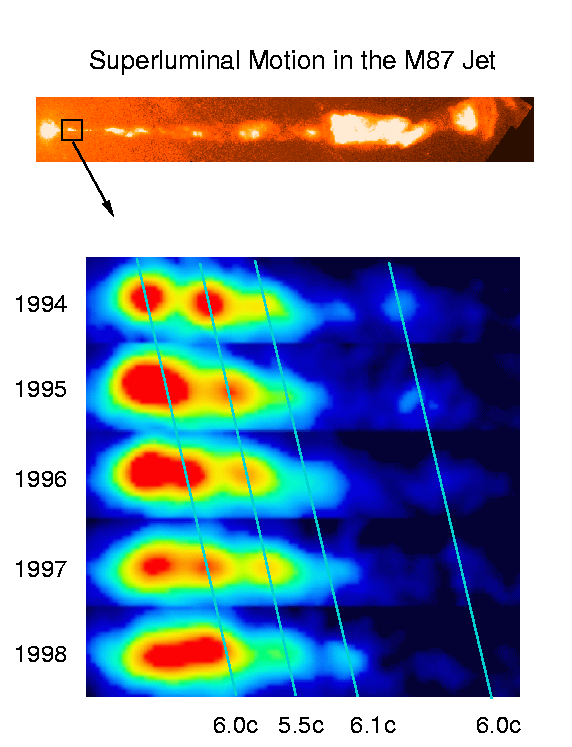 [Speaker Notes: (100kB GIF) Sequence of Hubble images showing apparent motion at six times the speed of light in the galaxy M87. TOP PANEL: Hubble image showing jet streaming out from the galaxy's nucleus [bright round region at far left]. The jet is about 5000 light years long, and the box indicates where the superluminal motions were seen. BOTTOM PANEL: Sequence of Hubble images showing motion at six times the speed of light. The slanting lines track the moving features, and the speeds are given in units of the velocity of light ``c." The images were made between 1994 and 1998 with the Faint Object Camera on the Hubble Space Telescope. PHOTO CREDIT: John Biretta, Space Telescope Science Institute.]
Più veloce della luce!!!
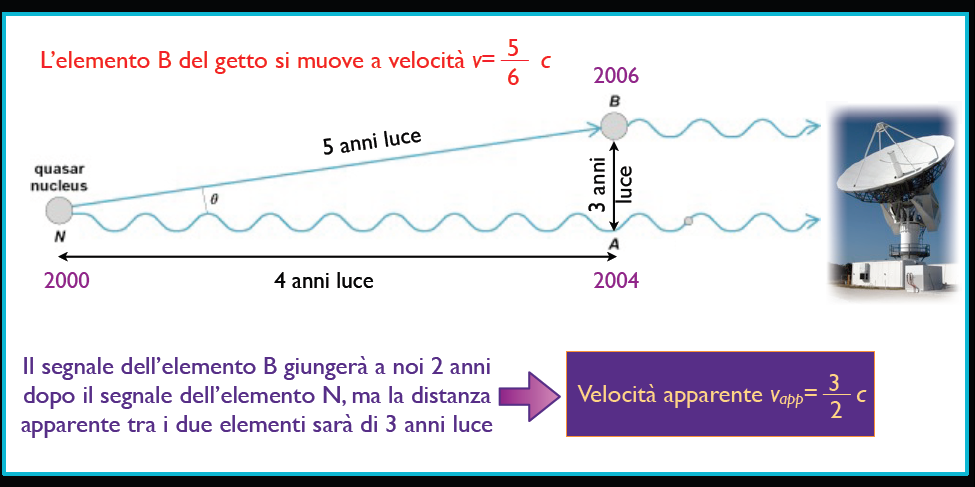 Wall, Tree, Rope, Spear, Snake, Fan
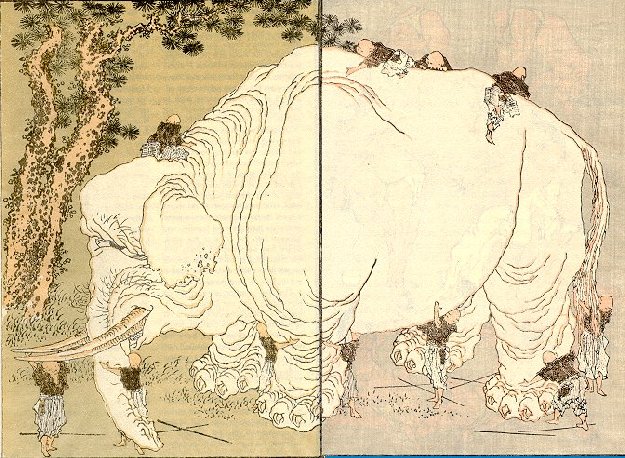 Blind men and the elephant. Manga VIII Hokusai, Katsushika (1760-1849)
Modello Unificato
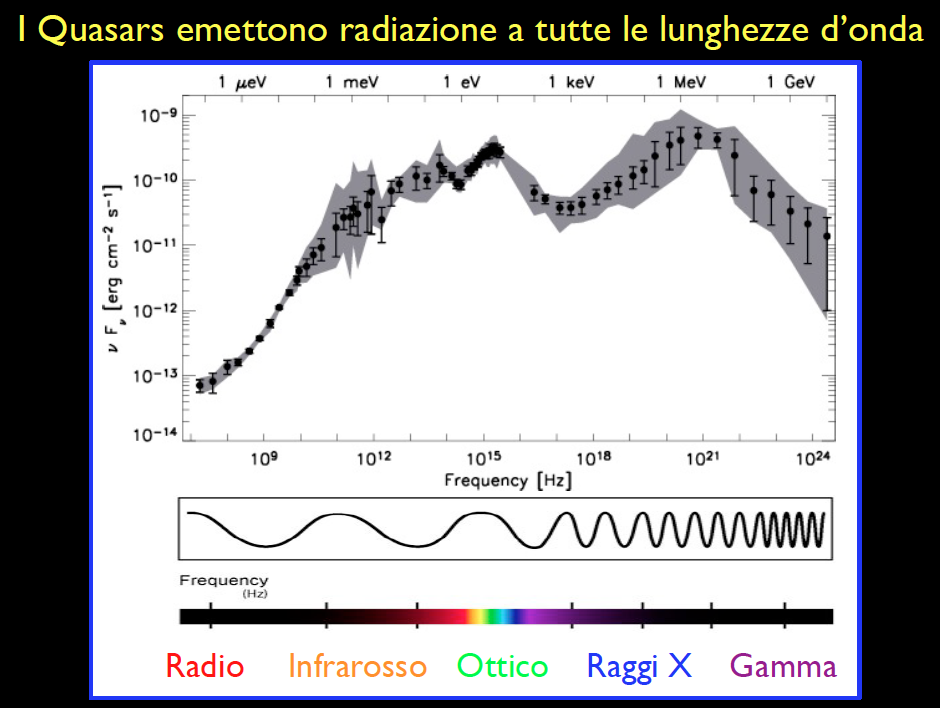 AGN senza getto
≈90%
AGN con getto
≈10%
Blazars (BL Lac + Quasar)
Radiogalassie HE
Radiogalassie LE
Narrow-Line Seyfert 1
Seyfert 1 e 2
LINERS 1 e 2
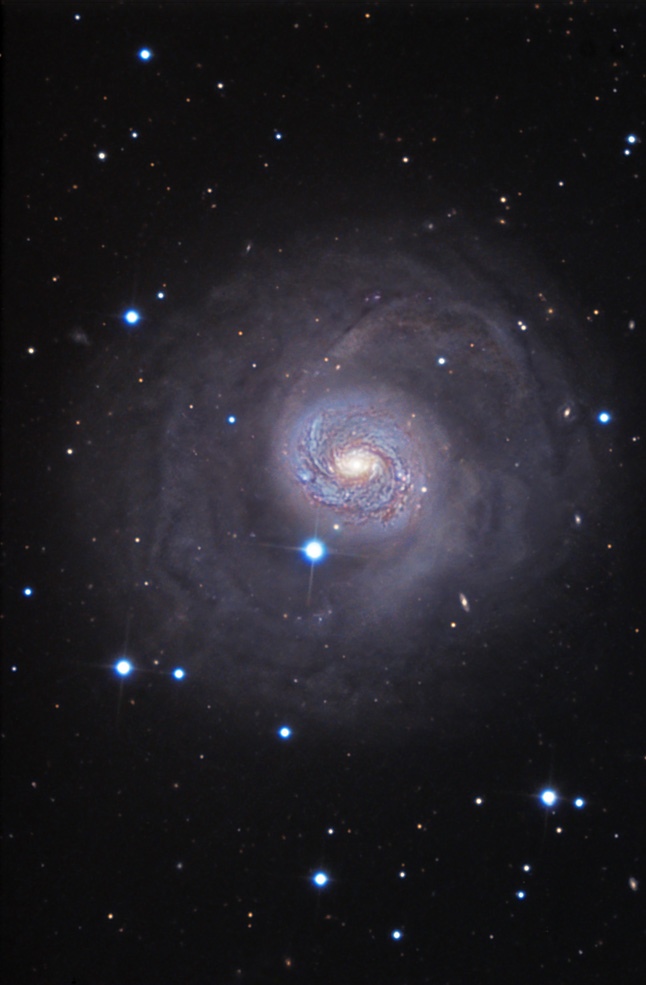 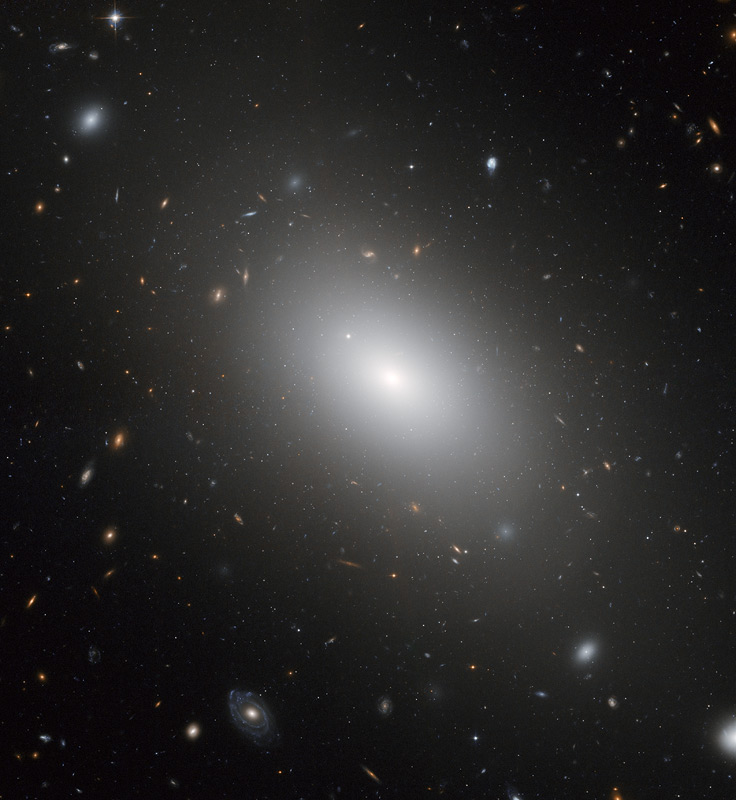 Galassia ospite: spirale
Raggi gamma: no!
Galassia ospite: ellittica
Raggi gamma: sì!
Anche se in fase di scoperta sono state classificati molti tipi di nuclei galattici attivi, dopo un’attenta analisi (R. Antonucci; C.M. Urry & P. Padovani) si è visto che molte differenze potevano essere spiegate in termini di differenti punti di vista.
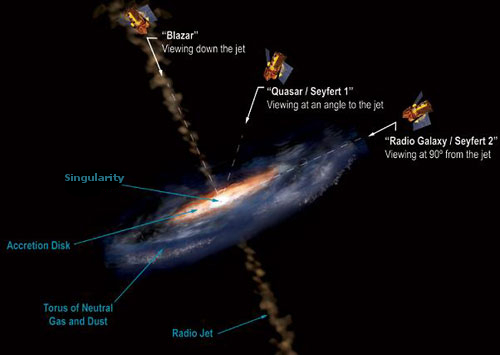 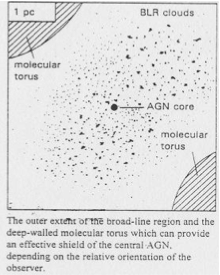 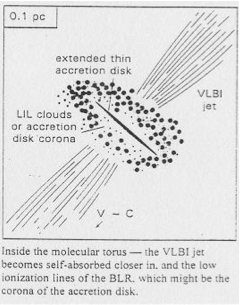 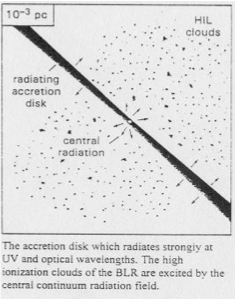 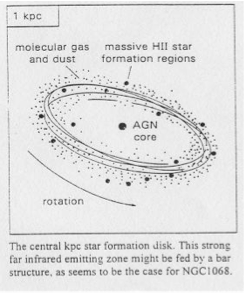 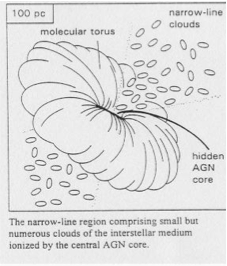 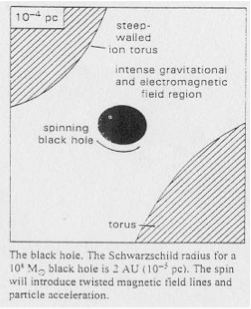 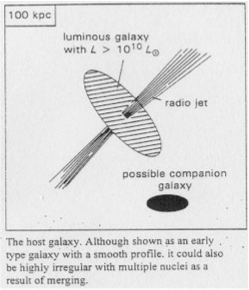 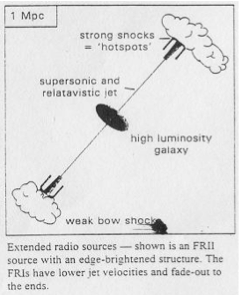 Diverse scale
Blandford 1990
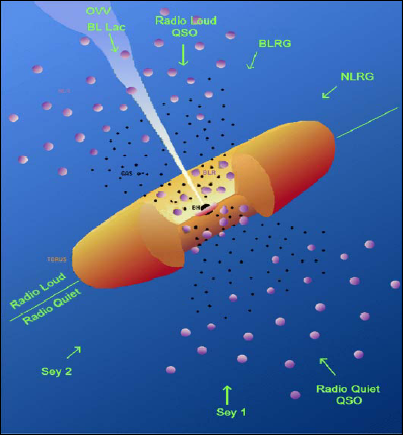 Scenario
Diversi angoli di vista portano a diversi tipi di classificazione dell’oggetto
Buco nero supermassiccio :
 Disco accrescimento sottile: ott. spesso
 “corona”: otticam. sottile
 Nubi ad alta/bassa velocita’: BLR/NLR
Toro di polvere: spesso (Thomson)
 Getto relativistico: decine  kpc --  Mpc (non nelle Seyfert)
Ingredienti:
Broad-Line Region (BLR)
Il gas interstellare che si trova oltre il disco, interagisce con la radiazione emessa da quest’ultimo generando delle linee di emissione. 
La vicinanza alla singolarità richiede che la velocità orbitale sia elevata (1000-10000 km/s) e si determina un allargamento (broadening) del profilo delle linee.
Narrow-Line Region (NLR)
Più lontano dal disco, ma ancora in grado di interagire con la radiazione emessa da quest’ultimo, c’è un’altra regione che emette delle linee. Questa volta, essendo più lontana dalla singolarità, la velocità orbitale è inferiore (< 1000 km/s) e quindi anche l’allargamento. Le righe sono più strette (narrow).
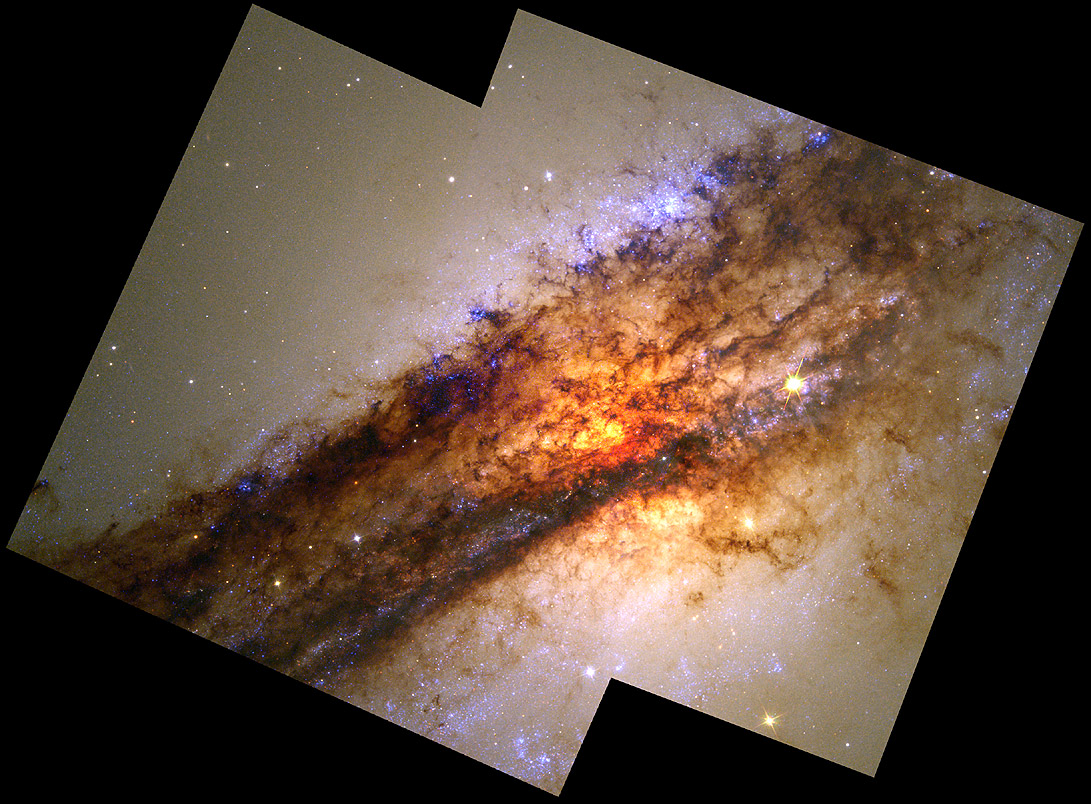 Toro molecolare
Tra le due regioni (BLR e NLR) c’è una ciambella di materiale freddo che oscura la vista diretta del nucleo o della BLR.
Modello UnificatoBH + Disco + Toro
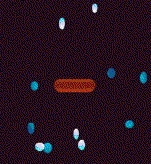 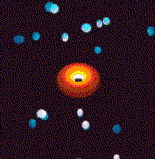 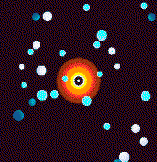 SY2                SY1               BL Lac 
di fianco             inclinato         dritto nello scarico!
Il Modello Unificato
Type 1
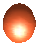 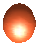 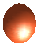 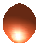 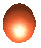 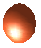 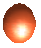 NLR
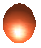 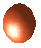 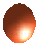 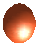 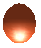 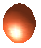 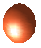 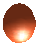 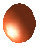 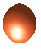 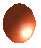 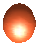 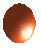 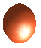 Mezzo riflettente
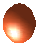 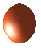 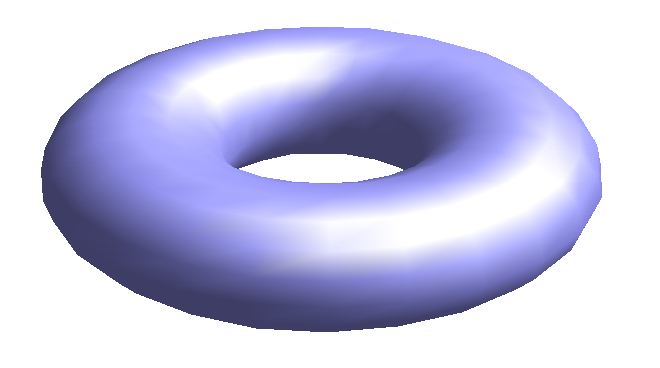 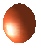 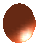 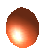 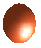 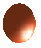 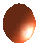 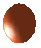 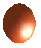 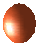 BLR
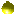 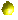 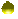 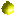 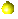 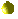 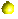 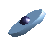 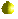 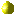 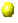 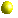 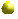 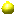 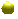 BLR
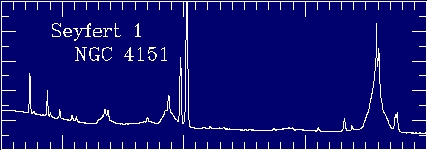 Toro
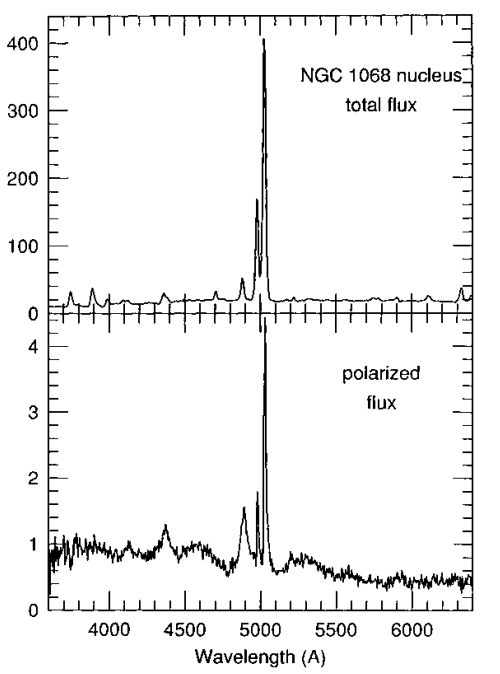 Narrow Lines
Polarized Broad Lines
No broad lines
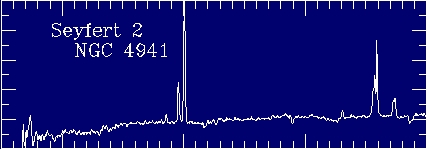 Il Modello Unificato
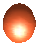 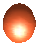 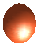 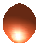 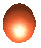 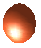 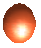 NLR
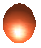 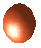 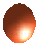 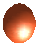 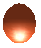 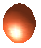 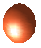 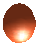 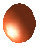 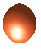 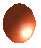 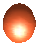 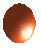 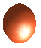 Mezzo riflettente
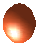 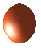 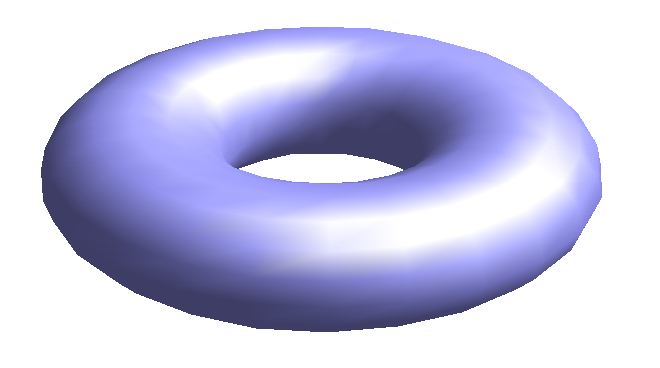 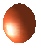 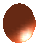 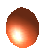 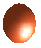 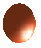 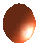 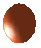 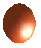 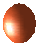 Type 2
BLR
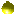 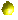 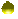 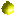 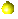 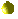 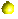 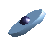 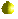 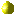 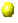 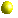 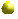 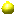 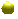 BLR
Toro
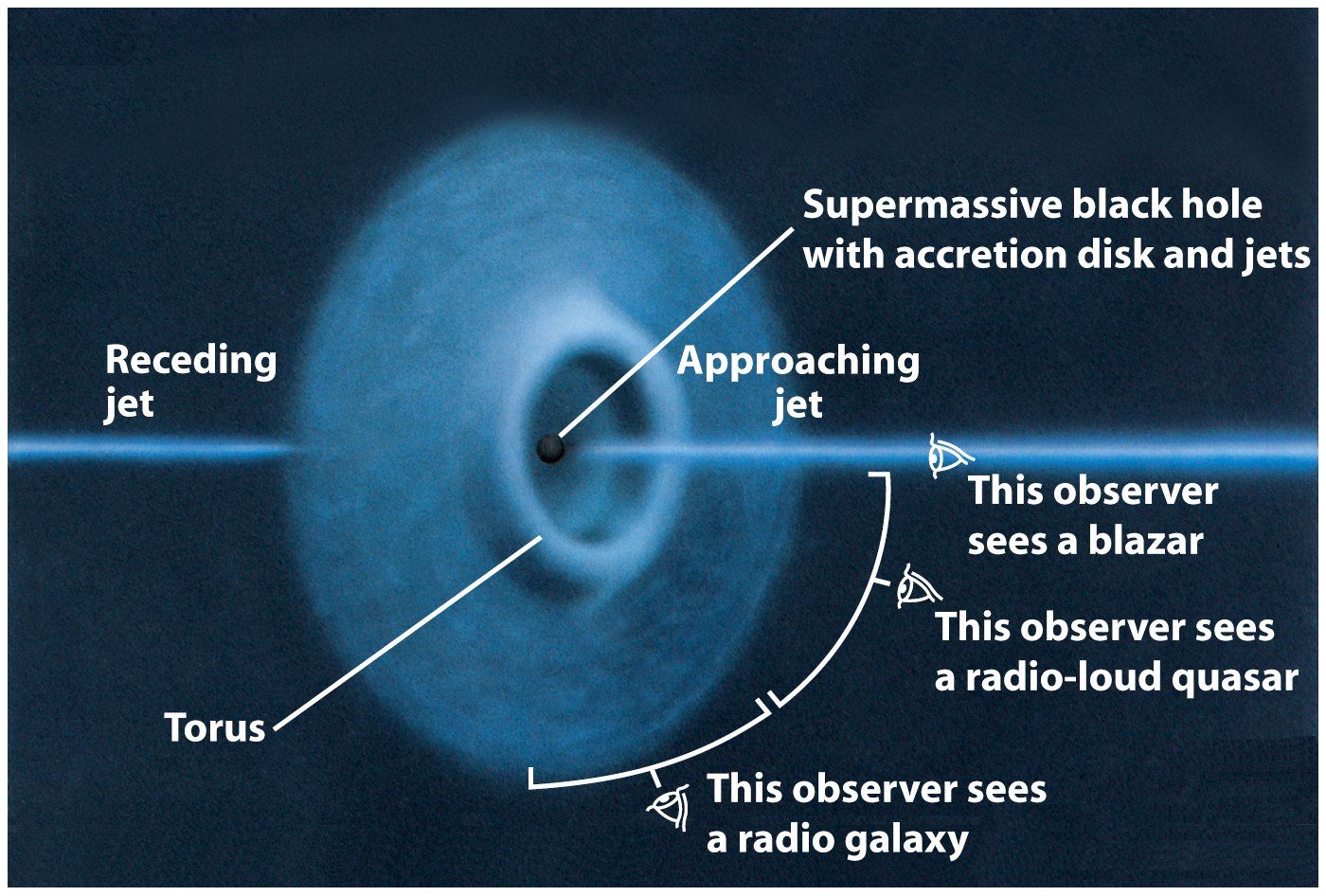 Courtesy: Ski Antonucci
Getti extragalattici:
La magia dei getti relativistici
L’energia cinetica dei getti può essere anche maggiore di quella emessa dal nucleo attivo sotto forma di radiazione
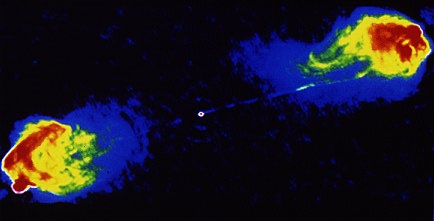 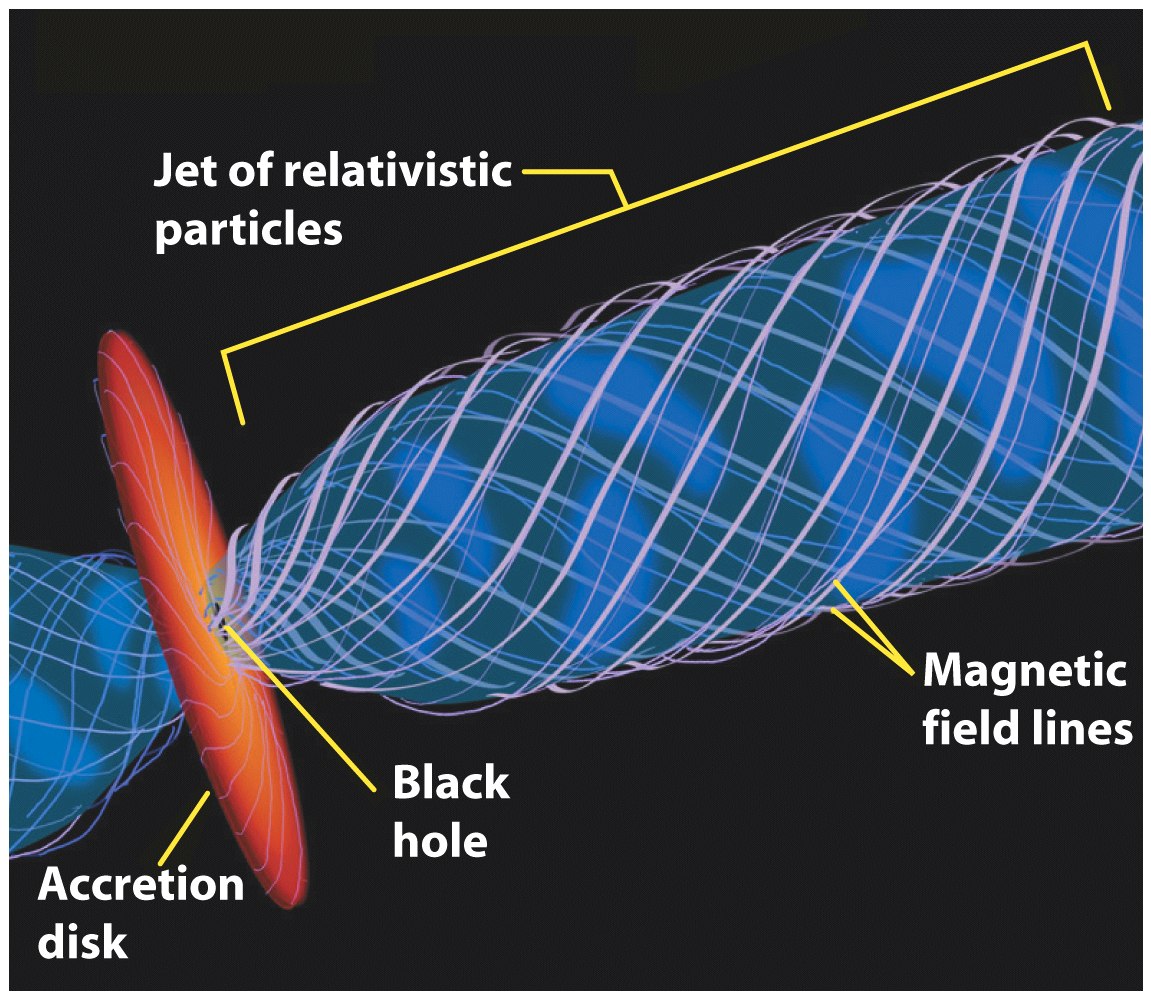 L’energia nei lobi di Cygno A equivale all’annichilazione (E=mc2 !) di  1000000000000000000000000000000 kg… 
1 kg equivale a una bomba H di 100 Megaton
Al centro di una grande galassia
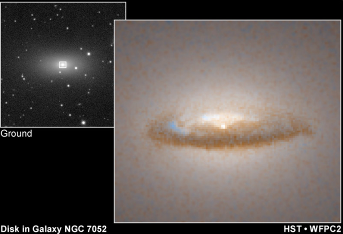 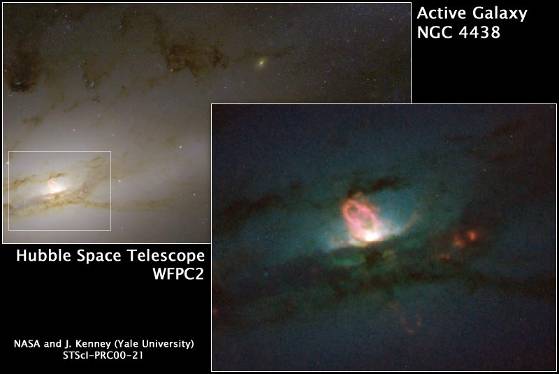 http://hubblesite.org/newscenter/archive/releases/exotic/black-hole/1998/22/results/20/ and
http://hubblesite.org/newscenter/archive/releases/exotic/black%20hole/2000/21/image/a/format/web_print/results/20/
[Speaker Notes: Image on Left:
Resembling a gigantic hubcap in space, a 3,700-light-year-wide dust disk encircles a 300-million- solar-mass black hole in the center of the elliptical galaxy NGC 7052.
The disk, possibly a remnant of an ancient galaxy collision, will be swallowed up by the black hole in several billion years. The black-and-white image on the left, taken by a ground-based telescope, shows the complete galaxy. The Hubble picture on the right is a close-up view of the dust disk surrounding the black hole.

Image on Right:
A monstrous black hole's rude table manners include blowing huge bubbles of hot gas into space. At least, that's the gustatory practice followed by the supermassive black hole residing in the hub of the nearby galaxy NGC 4438. Known as a peculiar galaxy because of its unusual shape, NGC 4438 is in the Virgo Cluster, 50 million light-years from Earth. 
These NASA Hubble Space Telescope images of the galaxy's central region clearly show one of the bubbles rising from a dark band of dust. The other bubble, emanating from below the dust band, is barely visible, appearing as dim red blobs in the close-up picture of the galaxy's hub (the colorful picture at right). The background image represents a wider view of the galaxy, with the central region defined by the white box. 
These extremely hot bubbles are caused by the black hole's voracious eating habits. The eating machine is engorging itself with a banquet of material swirling around it in an accretion disk (the white region below the bright bubble). Some of this material is spewed from the disk in opposite directions. Acting like high-powered garden hoses, these twin jets of matter sweep out material in their paths. The jets eventually slam into a wall of dense, slow-moving gas, which is traveling at less than 223,000 mph (360,000 kph). The collision produces the glowing material. The bubbles will continue to expand and will eventually dissipate. Compared with the life of the galaxy, this bubble-blowing phase is a short-lived event. 
The bubble is much brighter on one side of the galaxy's center because the jet smashed into a denser amount of gas. The brighter bubble is 800 light-years tall and 800 light-years across.]
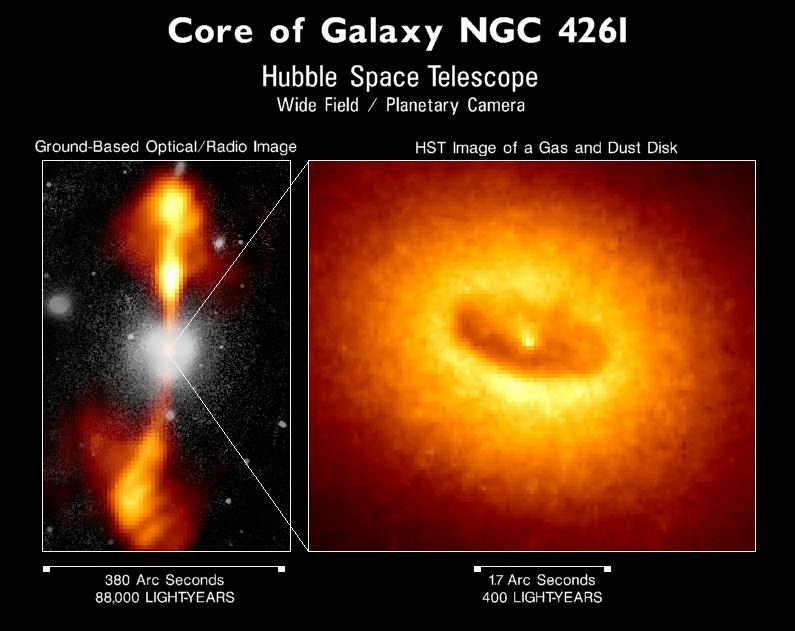 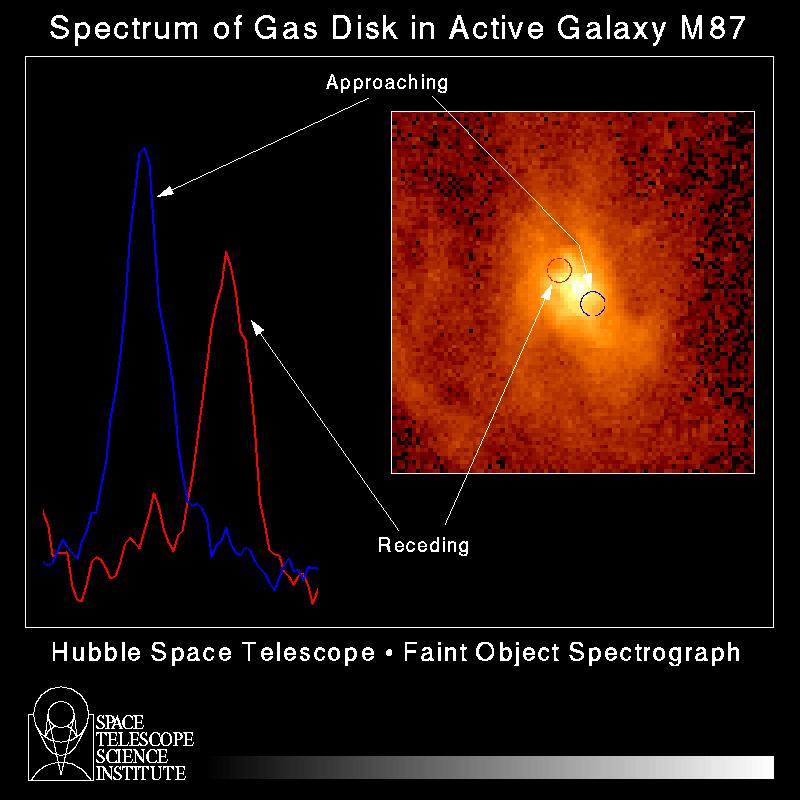 Spettro del disco di gas nella galassia attiva M87
V = 1100 km/s
v = 1100 km/s  Mcore  ~  1010 M
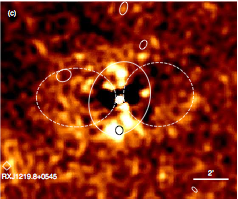 NGC 4261
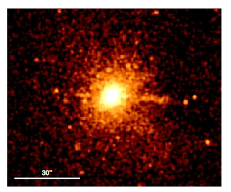 Immagini Chandra O’Sullivan et al
Vento bi-conico in accelerazione
Buco Nero supermassiccio
Vento “sottile” quasi verticale
Disco accrescimento
Continuo X-UV ionizzante
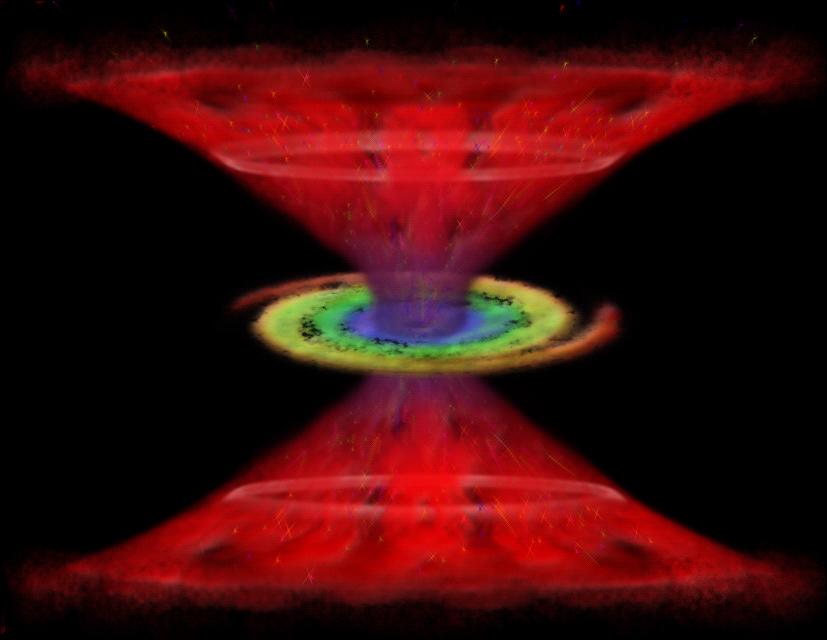 BALs
Cono cavo
Polarization
no absorption lines
WAs
NALs
BELs
Elvis M., 2000, ApJ, 545, 63
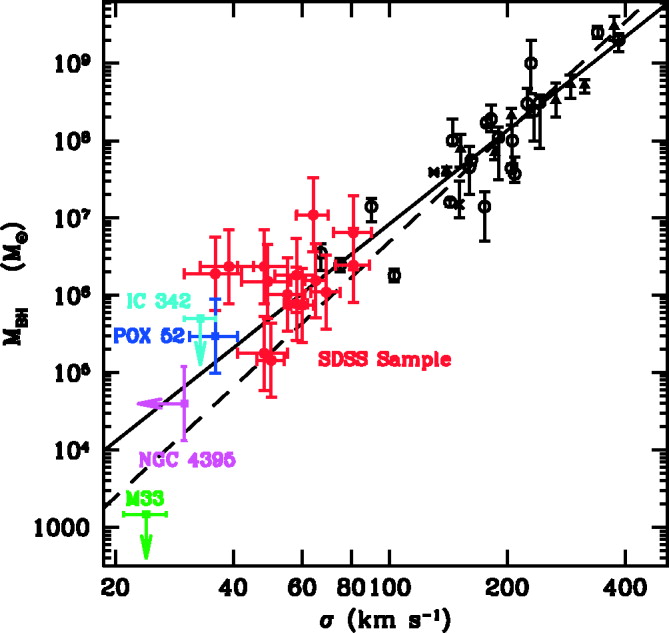 MBH-M / MBH-s relation
Holds for all BH masses?
The ubiquity of supermassive black holes in the nuclei of normal galaxies (Kormendy et al. 2002)
The proportionality between the black hole and the spheroidal masses (Ferrarese & Merrit 2000)
E le galassie “normali”?
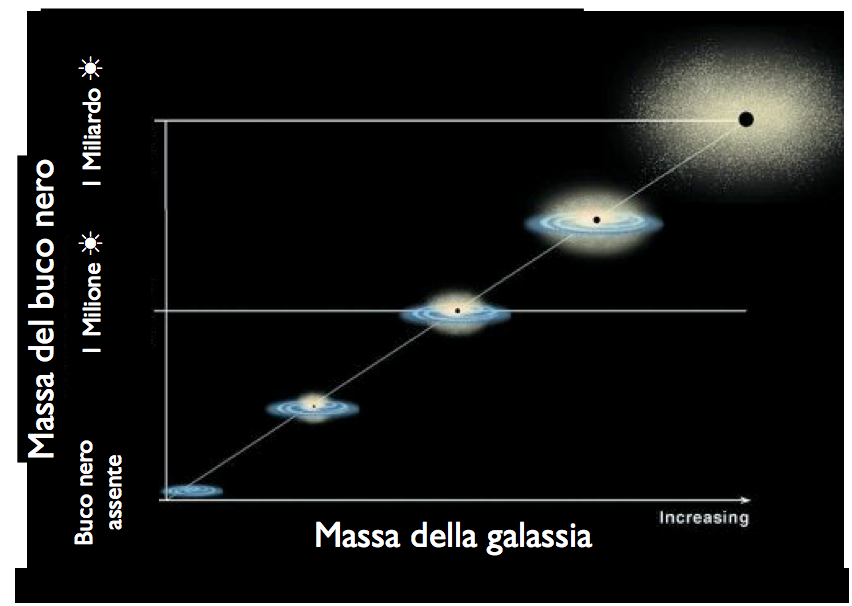 Ogni galassia contiene un buco nero. L’azione del buco nero stabilisce una relazione fondamentale tra la propria massa e quella della galassia
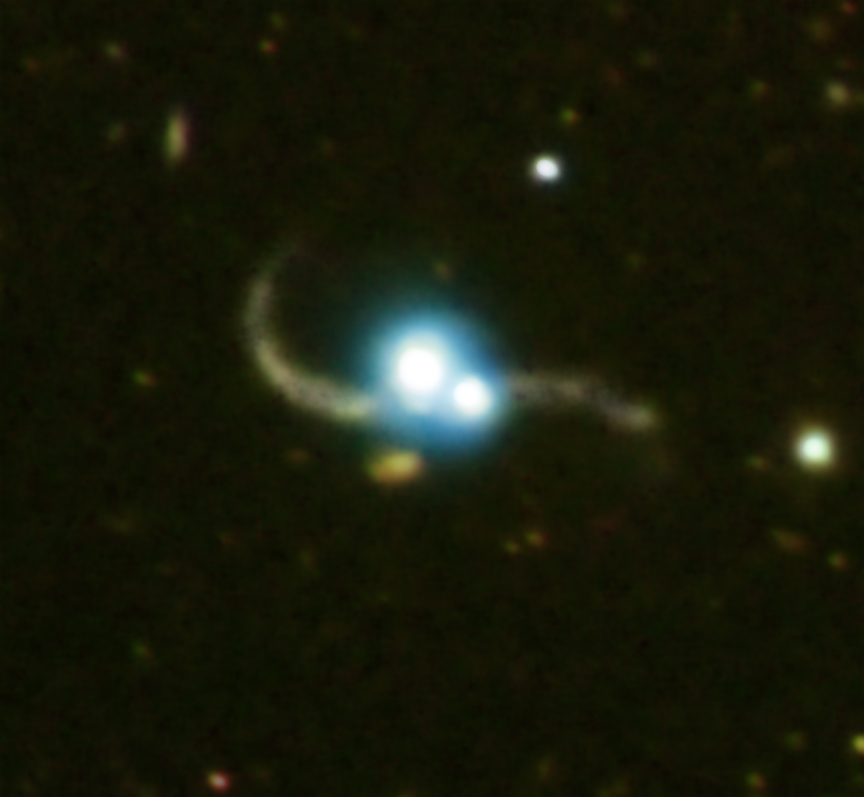 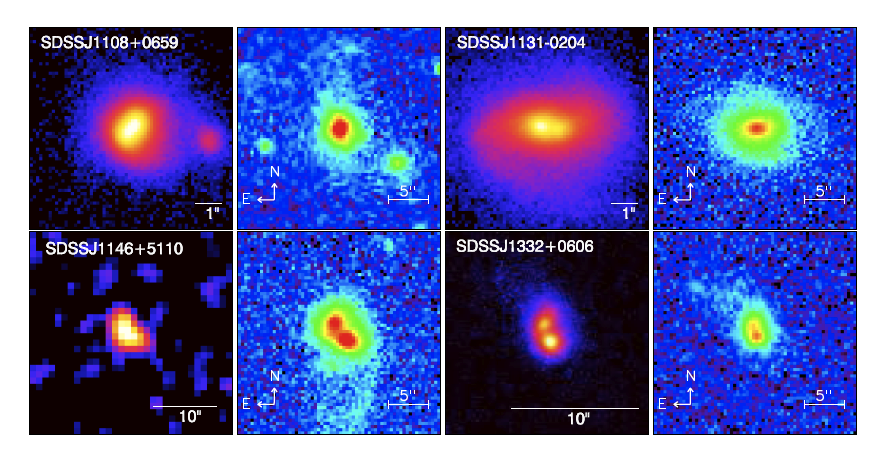 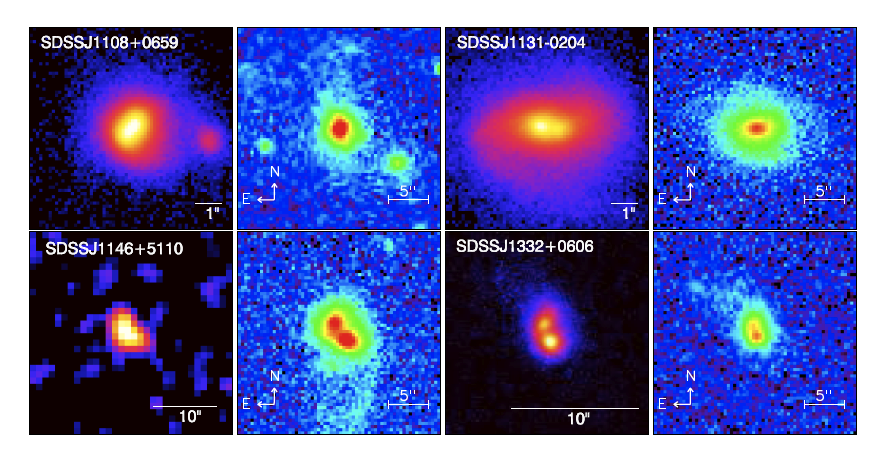 4 galassie di Sefert con Doppio Nucleo in IR
Liu, Greene et al. 2010
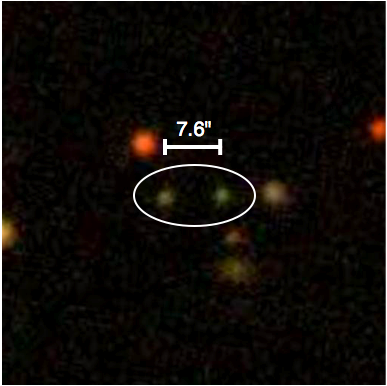 Coppia di quasar  a z=3.8, 40 kpc
27 coppie a z > 2.9
Hennawi et al. 2010
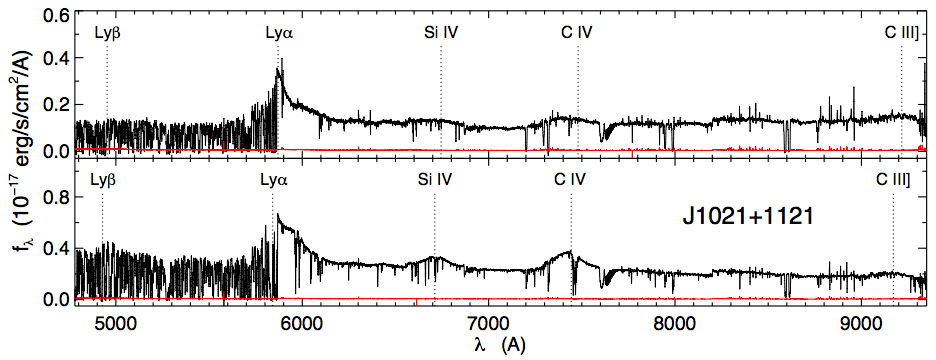 Onde Gravitazionali
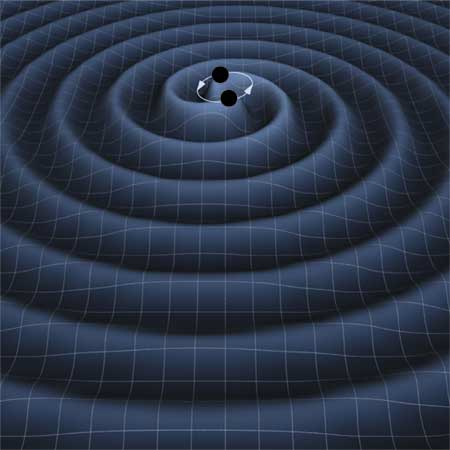 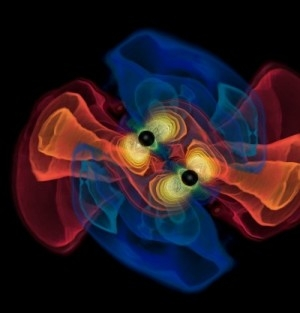 Ma cosa sono infine gli AGN?
Sono galassie ad alto/altissimo z
Hanno distanze cosmologiche (>109 LYs) che fanno sembrare questi oggetti, che hanno brillanze intrinseche enormi, delle deboli stelle 

Dai dati X tale potenza (~1047 erg/sec) e’ confermata, risultando circa 10 trilioni maggiore di quella emessa dal Sole per un oggetto di diametro pari a quello del Sistema Solare.

Si nutrono del materiale circostante, da 1 Sole alla settimana a 1 Sole all’anno

Una piccola frazione presenta getti ed emissione radio collimata
Abbiamo visto che:

 Le galassie sono sede di fenomeni “violenti”
 La causa è la caduta di materia per gravità verso la regione centrale 

 Resta da capire:

 Come si estrae l’energia dal buco nero per trasmetterla ai getti?
 Se ogni galassia attiva ha un buco nero centrale, perché solo alcune hanno getti radio?
Perché non ce ne sono vicini a noi?

...
                   Cosmologia 
Cosmologia
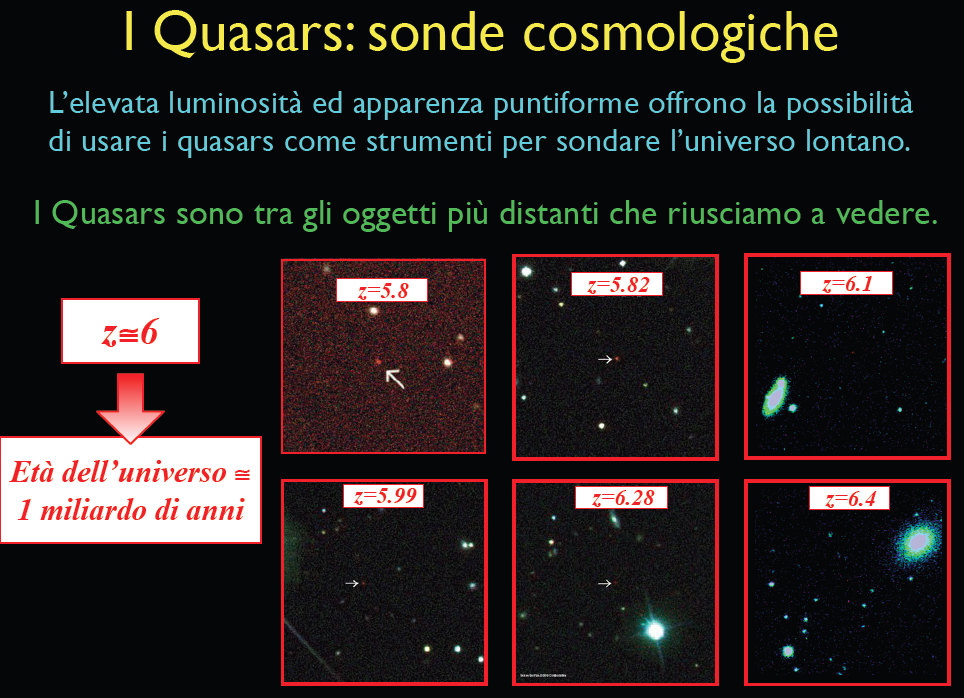 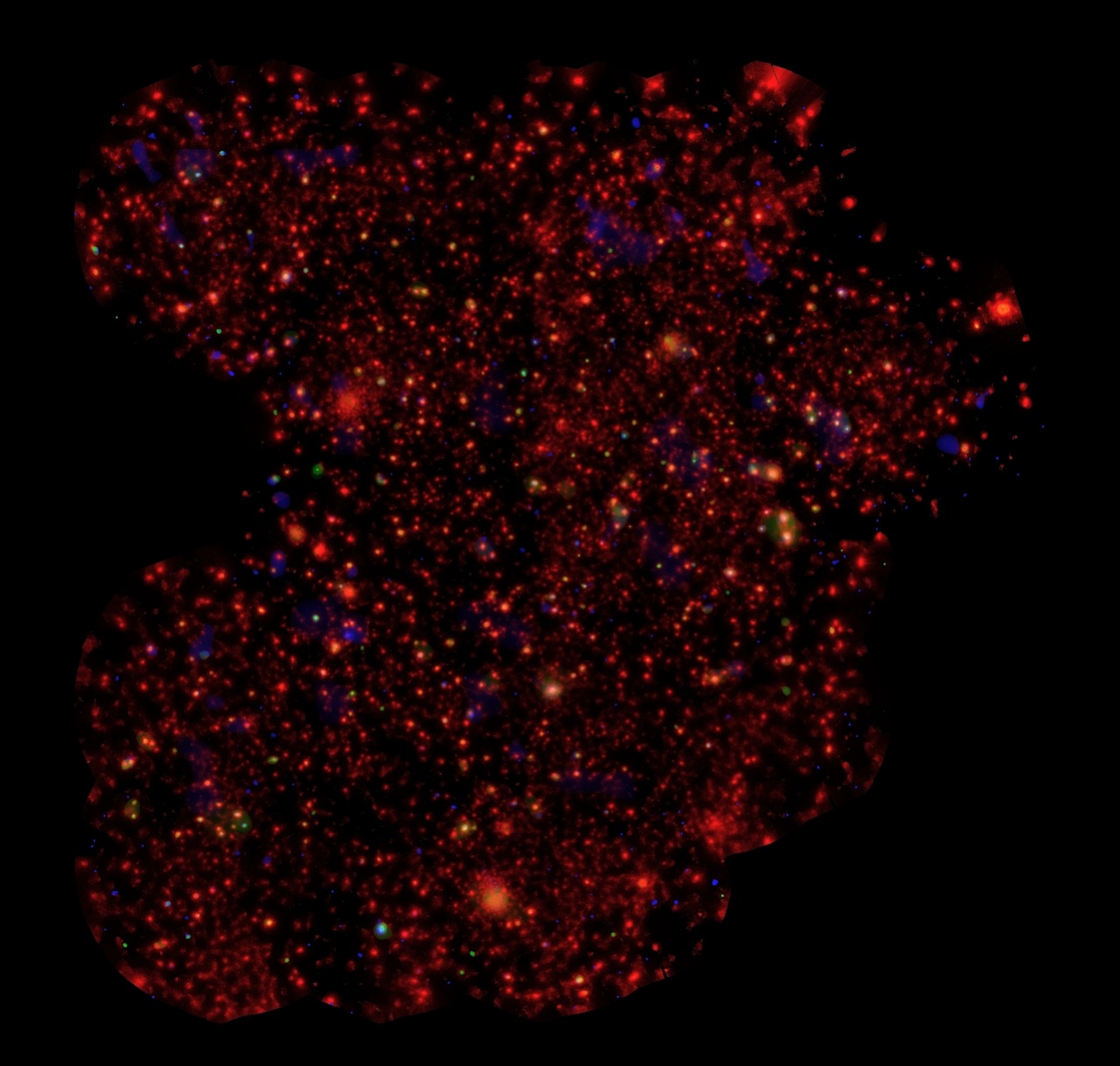 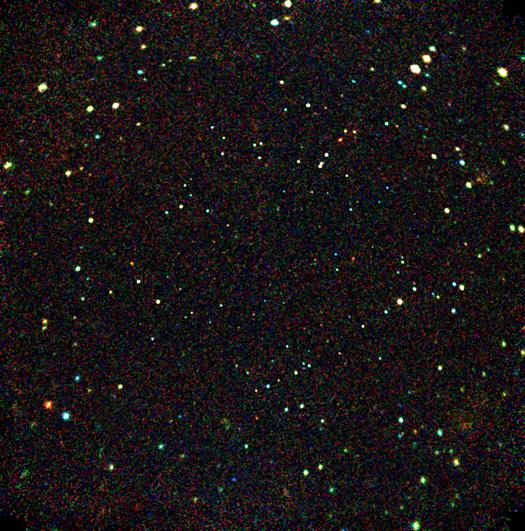 Le profondita’ del cosmo con XMM-Newton e ChandraLa maggioranza di queste sorgenti sono quasar (AGN)l’80% circa del “fondo cosmico” in raggi X
Viaggio nell’Universo noto
...on the other hand, when experiments are in hopeless conflict – or when the observations do not make sense according to conventional ideas, or when none of the new models seems to work, in short when the situation is an unholy mess- that is when one is really making hidden progress and a breakthrough is just around the corner!
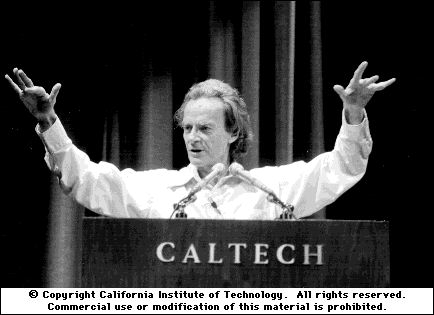 Richard P.  Feynman
(R. Feynman, 1973 Hawaii Summer Institute, cited by D. Perkins at the 1995 EPS Conference, Brussels).